Инструкция за използване на детско столче за хранене “Scaut” Арт. Номер H2001
Instructions for using children's high chair "Scaut" Item No. H2001
Инструкция по использованию детского стульчика для кормления «Scaut» Номер артикула H2001
Uputstva za upotrebu dečije stolice za hranjenje “Scaut” Proizvod br. H2001
Instrucciones de uso de silla de comer para niños "Scaut" Art. Núm. H2001
Istruzioni per l’uso del seggiolone “Scaut” umero di articolo H2001
Instructiuni pentru utilizarea scaunului de masa pentru copii “Scaut” Numar articol H2001
Instructions d’utilisation de la chaise haute bébé « Scaut » Numéro d’article H2001
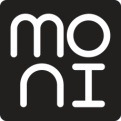 Οδηγίες χρήσης παιδικής καρέκλας φαγητού “Scaut” Κωδικός προϊόντος H2001
Gebrauchsanweisung für Kinderhochstuhl “Scaut”Art. Nummer H2001
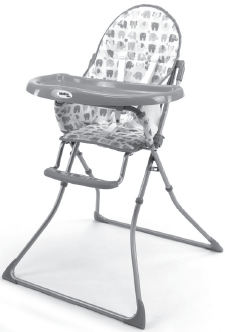 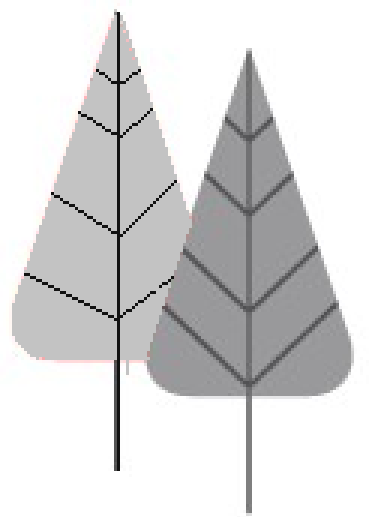 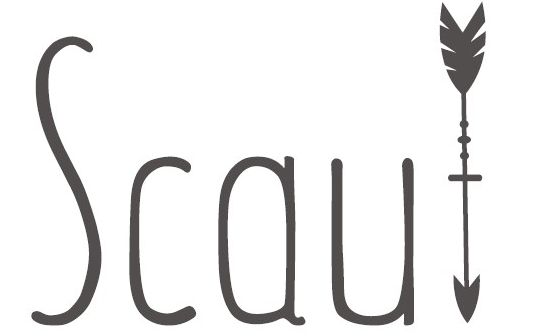 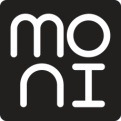 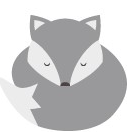 ВАЖНО! ПРОЧЕТЕТЕ ВНИМАТЕЛНО И ЗАПАЗЕТЕ ЗА БЪДЕЩИ СПРАВКИ!ТОЗИ СТОЛ ЗА ХРАНЕНЕ Е ТЕСТВАН И СЪОТВЕТСТВА НА СТАНДАРТИ EN
IMPORTANT! READ CAREFULLY AND SAVE FOR FUTURE REFERENCE!THIS HIGH CHAIR HAS BEEN TESTED AND COMPLIES WITH EN 14988:2020 STANDARDS.
ВАЖНО! ВНИМАТЕЛЬНО ПРОЧИТАТЬ И СОХРАНИТЬ ДЛЯ БУДУЩИХ СПРАВОК!ЭТОT СТУЛЧИК ДЛЯ КОРМЛЕНИЯ ПРОВЕРЕН И СООТВЕТСТВУЕТ СТАНДАРТАМ EN 14988:2020.
VAŽNO! PROČITAJTE PAŽLJIVO I SAČUVAJTE ZA BUDUĆE REFERENCE!OVA STOLICA ZA HRANJENJE JE TESTIRANA I ODGOVARASTANDARDIMA EN
¡IMPORTANTE! ¡LEA ATENTAMENTE Y GUARDE PARA CONSULTAS FUTURAS!ESTA SILLA DE COMER ESTÁ PROBADA Y CUMPLE CON EL ESTÁNDAR EN
IMPORTANTE! LEGGERE ATTENTAMENTE E CONSERVARE PER RIFERIMENTI FUTURI!QUESTO SEGGIOLONE È STATO TESTATO ED È CONFORME ALLE NORME EN
IMPORTANT! CITITI CU ATENTIE SI PASTRATI PENTRU REFERINTE VIITOARE!
ACEST SCAUN DE MASA ESTE TESTAT SI CORESPUNDE STANDARDULUI EN 14988:2020.
IMPORTANT ! LISEZ ATTENTIVEMENT ET CONSERVEZ POUR RÉFÉRENCES FUTURES !CETTE CHAISE HAUTE EST TESTÉE ET CONFORME AUX NORMES EN
ΠΡΟΣΟΧΗ! ΔΙΑΒΑΣΤΕ ΠΡΟΣΕΚΤΙΚΑ ΚΑΙ ΚΡΑΤΗΣΤΕ ΓΙΑ ΜΕΛΛΟΝΤΙΚΟ ΕΛΕΓΧΟ!ΑΥΤΗ Η ΚΑΡΕΚΛΑ ΦΑΓΗΤΟΥ ΥΠΟΒΛΗΘΗΚΕ ΣΕ ΤΕΣΤ ΚΑΙ ΑΝΤΑΠΟΚΡΙΝΕΤΑΙ ΣΤΟ ΠΡΟΤΥΠΟ EN
WICHTIG! BEWAHREN SIE ZUM SPÄTEREN NACHSCHLAGEN AUF – LESEN SIE DIE GEBRAUCHSANWEISUNG SORGFÄLTIG DURCH! DIESER KINDERHOCHSTUHL WURDE GEPRÜFT UND ENTSPRICHT DEN EUROPÄISCHEN SICHERHEITSSTANDARDS EN
INSTRUCTIONS DE NETTOYAGE ET ENTRETIEN
Части /Parts/ Teile/
Nettoyage et entretien : 
Nettoyez les pièces en plastique et en métal du produit uniquement avec un chiffon humide.
Pour nettoyer les tissus, utilisez un chiffon doux ou une éponge légèrement humidifiés avec de l’eau chaude et un détergent doux.
N’utilisez pas de détergents agressifs contenant des particules abrasives ou de tels à la base d’ammoniac, d’eau de javel ou d’alcool. 
Laissez le produit sécher complètement après nettoyage et ensuite vous pouvez le ranger.
Ne posez aucun article sur ou dans la chaise haute afin d’éviter l’endommagement de sa structure. 
Conservez le produit dans un endroit sec et propre. NE PAS exposer le produit à l’influence directe de la lumière du soleil, la pluie, l’humidité ou de brusques changements de température.
2. Pour garantir la sécurité de votre enfant et l’utilisation prolongée de cette chaise haute, nous vous recommandons de contrôler régulièrement les dispositifs de verrouillage, les ceintures de sécurité et les fermetures, les connexions et les dispositifs de réglage du siège et les mécanismes de fixation pour usure, endommagement ou déchirure.
3. Si vous constatez des connexions lâches, pièces déchirées, fissurées ou endommagées, celles-ci doivent être réparées ou substituées de pièces d’origine par un service de réparation agréé.  Dans ce but contactez le commerçant auprès duquel vous avez acheté le produit.
4. Si vous constatez une défaillance ou qu’une des fonctions de la chaise ne fonctionne pas, vous devez cesser son utilisation jusqu’à ce que la défaillance ait été réparée. À cette fin contactez le commerçant auprès duquel vous avez acheté le produit.
5. Composition de la housse :
Partie externe : 100% PVC
Rembourrage : 100% Polyester 
Fabriqué pour MONIFabricant : Moni Trade S.à r.l.Origine RPC Adresse: Bulgarie, Sofia, quartier de Trebich, 1 Rue DoloTél.: 02/ 936 07 90; Web: www.cangaroo-bg.com
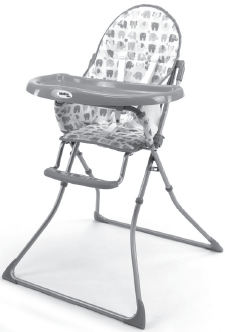 1
2
3
6
4
7
5
Сглобяване /Assemble/ Montageanweisungen
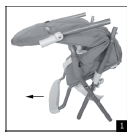 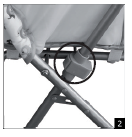 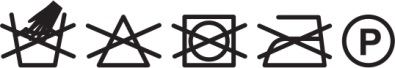 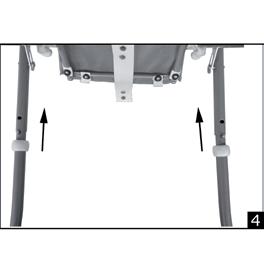 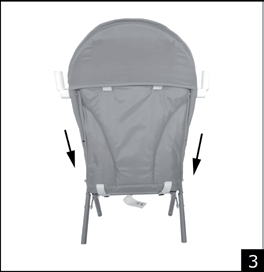 2
37
1. Tablette à manger ; 2. Harnais à 5 points ; 3. Repose-pieds ; 4. Bouton de verrouillage ; 5. Pieds avant (plus larges dans la partie supérieure) ; 6. Panier à jouets ; 7. Pieds arrière (plus étroits dans la partie supérieure)
Сгъване /Folding/ Zuklappen
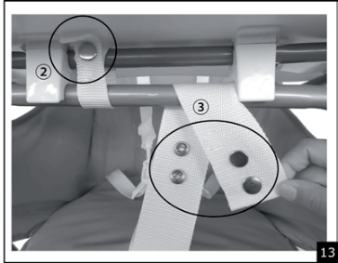 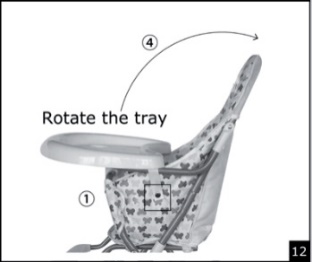 Instructions de montage
IMPORTANT ! CONSERVEZ POUR RÉFÉRENCES FUTURES - LISEZ ATTENTIVEMENT ET SUIVEZ STRICTEMENT LES INSTRUCTIONS D’ASSEMBLAGE ET DE MAINTIEN FOURNIES PAR LE FABRICANT.
Dépliez le cadre du siège, comme indiqué à la fig. 1.
Appuyez le bouton de verrouillage pour garantir la sécurité du cadre. 
Ouvrez la partie supérieure des pieds. Insérez les pieds avant et arrière dans les tubes respectifs du siège. Appuyez jusqu’à entendre un clic et jusqu’à ce que les boutons à ressort sortent par les trous qui leur sont destinés. (fig. 3-4) 
Insérez le cadre de la tablette dans les trous se trouvant dans la partie supérieure du dossier. Appuyez jusqu’à entendre un clic et jusqu’à ce que les boutons à ressort sortent par les trous qui leur sont destinés. (fig. 5) 
Dépliez la chaise et tournez la tablette en la posant sur le levier de support. Ensuite appuyez jusqu’à entendre un clic et verrouillez (fig. 6) 
Le support à l’aide de la ceinture indiquée à la figure (fig. 6)
UTILISATION DU HARNAIS À 5 POINTS - Voir Figure 5 : Le harnais à 5 points est prévu à garantir la sécurité de Votre enfant et il doit être toujours utilisé. 
       - Pour déverrouiller le harnais appuyez sur le bouton de la boucle (a) et enlevez les languettes. 
       - Pour verrouiller le harnais insérez les languettes des ceintures (b) de hanche dans les fentes de la boucle et appuyez jusqu’à leur verrouillage. 
Des régulateurs sont installés sur les épaulières et la ceinture de hanche (c).  Les ceintures doivent être ajustées avec précaution pour assurer le confort optimal de l’enfant.
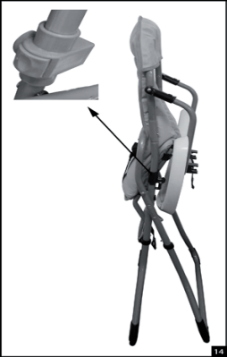 BG
ПОДХОДЯЩО ЗА ДЕЦА С ТЕГЛО ПОД 15 КГ (6-36 МЕСЕЦА). ТОЗИ СТОЛ ЗА ХРАНЕНЕ СЪОТВЕТСТВА НА ЕВРОПЕЙСКИТЕ СТАНДАРТИ ЗА БЕЗОПАСНОСТ EN 14988:2017+A1:2020. Столът за хранене “Scaut”е внимателно проектиран с грижа за безопасността на бебето и притежава голяма табла за хранене с поставка за чаша, седалка, която се чисти с кърпа и  пет-точков колан. Столчето за хранене също така се сгъва компактно за съхранение. Подходящо за деца, които са в състояние да се изправят самостоятелно (6-36 месеца).
За да подсигурите сигурна, безпроблемна употреба, моля отделете време да прочетете важните предупреждения за безопасност по-долу и следните инструкции.
ПРЕПОРЪКИ И ПРЕДУПРЕЖДЕНИЯ ЗА БЕЗОПАСНА УПОТРЕБА
ПРОЧЕТЕТЕ ТЕЗИ ИНСТРУКЦИИ ВНИМАТЕЛНО ПРЕДИ УПОТРЕБАТА НА ПРОДУКТА И ГИ ЗАПАЗЕТЕ ЗА БЪДЕЩА СПРАВКА. ПРАВИЛНАТА УПОТРЕБА И ПОДДРЪЖКА НА ТОЗИ ПРОДУКТ Е ИЗКЛЮЧИТЕЛНО ВАЖНА.
Pliage
Déclenchez le clip de la sangle du côté inférieur de la tablette (fig. 12)
Ouvrez le clip de la sangle du côté inférieur du support (fig. 13)
 Détournez la tablette jusqu’à ce qu’elle s’appuie complètement sur la partie postérieure de la chaise (fig. 12)
Appuyez simultanément sur les deux boutons se trouvant sur la partie inférieure des deux côtés du cadre et tirez vers vous.  (fig. 14)
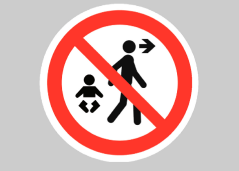 ВНИМАНИЕ! НЕ ОСТАВЯЙТЕ ДЕТЕТО БЕЗ НАДЗОР!
3
36
1. ВНИМАНИЕ! НИКОГА НЕ ОСТАВЯЙТЕ ДЕТЕТО БЕЗ НАДЗОР! 
2. Винаги използвайте затварящата система. 
3. Опасност от падане: Не позволявайте на детето да се катери по продукта.
4. Не използвайте продукта, ако някоя част не е поставена правилно и стабилно.
5. Имайте предвид, че е опасно продуктът да се поставя в близост до открит огън и други източници на силна топлина.
6. Риск от накланяне, ако детето може да достигне до маса или друга структура с краче.
7. ВНИМАНИЕ! Не използвайте продукта, докато детето не може да стои самостоятелно без чужда помощ. 
8.  Не използвайте продукта, ако някоя част е счупена, отчупена или липсваща.
9. Дръжте децата надалеч при сгъването или разгъването на продукта, за да се избегне нараняване.
10. Продуктът е предназначен за деца, които могат да седят изправени без чужда помощ, и на възраст до 3 години или с максимално тегло до 15 кг. 
11. Теглото на детето не трябва да надвишава максимално допустимото за продукта - 15 кг.
12. Винаги използвайте столчето на равни повърхности. 
13. ВНИМАНИЕ!  Този продукт не е играчка. Използвайте столчето само по предназначение!
14. Преди употреба проверявайте изправността на столчето и ако установите разхлабени съединения, износени, липсващи или счупени части, преустановете ползването. Свържете се с търговското лице, от което сте закупили продукта, за да отстрани повредата. Не се опитвайте сами да я отстраните. 
15. Винаги поставяйте предпазните колани, когато детето е на столчето, за да подсигурите неговата безопасност и да предотвратите риска от сериозни наранявания при случайно изправяне на детето, свличането му от столчето и падане. 
16. Преди употребата на продукта, трябва да се уверите, че предпазните колани са правилно поставени.
17. Проверявайте всеки път дали коланите са усукани, дали не променят дължината си при закопчано положение, дали са накъсани, протрити или имат липсващи части. Преди употреба проверявайте дали са стабилно закрепени към конструкцията на столчето, изправността на токите за закопчаване и регулирайте дължината на коланите! Пластмасовите токи и закопчалки трябва да са здрави и да осигуряват сигурна връзка!
18. ВНИМАНИЕ! ВИНАГИ ПРЕДИ УПОТРЕБА ПРОВЕРЯВАЙТЕ ИЗПРАВНОСТТА НА ЗАКЛЮЧВАЩИТЕ МЕХАНИЗМИ!
19. ВНИМАНИЕ! ПАЗЕТЕ ОТ ОГЪН И ДРУГИ ИЗТОЧНИЦИ НА ТОПЛИНА! СЪЩЕСТВУВА РИСК ОТ НАРАНЯВАНЕ НА ДЕТЕТО ИЛИ ПОВРЕДА НА ПРОДУКТА. НЕ СЪХРАНЯВАЙТЕ И НЕ ПОЛЗВАЙТЕ В БЛИЗОСТ ДО ОТКРИТИ ОГНИЩА ИЛИ ДРУГИ ИЗТОЧНИЦИ НА ТОПЛИНА - ЕЛЕКТРИЧЕСКИ ОТОПЛИТЕЛНИ УРЕДИ, ГАЗОВИ ПЕЧКИ ИЛИ ДР. 
20. Сглобяването на продукта трябва да се извършва само от възрастен. Деца не трябва да присъстват по време на сглобяването.	
21. Столчето е пригодено за употреба само от едно дете! Не поставяйте и не позволявайте на няколко деца едновременно да ползват продукта!
22. Преди да поставите детето на столчето се уверете, че е напълно разгънато и фиксирано в отворено положение и всички заключващи механизми са добре затворени! Така ще предотвратите нараняване на детето от внезапно сгъване на столчето.
23. Не допускайте детето да стои изправено на столчето!
24. Таблата за хранене не е предназначена за задържане на детето Ви в столчето!
14. Avant utilisation vérifiez le bon état de la chaise haute et si vous constatez des connexions lâches, des pièces usées, manquantes ou cassées, cessez son utilisation. Contactez le vendeur auprès duquel vous avez acheté le produit pour éliminer le dommage.  Ne tentez pas de réparer le produit vous-même. 
15. Mettez toujours le harnais quand l’enfant est sur la chaise haute afin de garantir sa sécurité et afin d’éviter le risque de graves blessures si l’enfant se mette accidentellement debout, dans le cas de glissement de la chaise ou de chute. 
16. Avant l’utilisation du produit veuillez vous assurer que le harnais est correctement placé !
17. Vérifiez chaque fois que les sangles ne sont pas entortillées, qu’elles ne changent pas de longueur en position fixe, qu’elles ne sont pas effilochées, frottées ou qu’elles ne présentent pas de pièces manquantes. Assurez-vous avant l’usage qu’elles sont solidement attachées à la structure de la chaise, contrôlez le bon fonctionnement des boucles de fermeture et ajustez la longueur des sangles ! Les boucles et fermetures en plastique doivent être intègres et assurer une connexion stable !
18. ATTENTION ! AVANT L’UTILISATION VÉRIFIEZ TOUJOURS LE BON ÉTAT DES MÉCANISMES DE VERROUILLAGE !
19. ATTENTION ! TENEZ LOIN DU FEU ET D’AUTRES SOURCES DE CHALEUR ! IL Y A UN RISQUE DE BLESSURE DE L’ENFANT OU D’ENDOMMAGEMENT DU PRODUIT. NE PAS LE CONSERVER OU L’UTILISER À PROXIMITÉ DE FLAMMES NUES OU D’AUTRES SOURCES DE CHALEUR TELS QUE DES APPAREILS DE CHAUFFAGE ÉLECTRIQUES, DES POÊLES À GAZ, ETC. 
20. L’assemblage du produit ne doit être effectué que par un adulte. Les enfants ne doivent pas être présents lors de l’assemblage.	
21. La chaise haute est destinée à être utilisée par un enfant seulement ! Ne placez pas et ne permettez pas à plusieurs enfants d’utiliser simultanément le produit !
22. Avant de poser l’enfant sur la chaise haute veuillez vous assurer qu’elle est complètement dépliée et fixée en position ouverte et que tous les mécanismes de verrouillage sont bien fermés ! Ainsi vous éviterez une blessure de l’enfant d’un éventuel pliage de la chaise.
23. Ne permettez pas à l’enfant de se tenir debout sur la chaise haute !
24. La tablette n’est pas destinée à retenir Votre enfant dans la chaise haute !
25. N’utilisez pas la chaise haute sans la tablette et assurez-vous toujours qu’elle est solidement fixée.
 26. Laissez toujours une espace suffisante mais de sécurité entre l’enfant et la tablette à manger.
27. Soyez attentif lorsque vous ajustez la position de la tablette, du repose-pieds et lorsque Vous dépliez ou pliez la chaise haute à cause du risque de coincement des doigts.
28. Ne jamais soulever, déplacer, plier, faire des ajustements ou de réparations lorsqu’il y a un enfant dans la chaise haute. Cela pourrait causer des préjudices à l’enfant !
29. Ne soulevez pas la chaise haute à l’aide de la tablette ou du repose-pieds !
30. La chaise haute n’est pas un jouet et vous ne devez pas permettre à l’enfant de s’y accrocher ou de jouer avec !
31. Quand l’enfant est dans la chaise haute, ne permettez pas à d’autres enfants ou à des animaux de se déplacer ou de courir en-dessous ou à proximité de la chaise haute.
32. Stockez la chaise haute quand elle n’est pas utilisée loin de surfaces et liquides chauds, cordons de rideaux et câbles électriques.
PIÈCES
4
35
25. Не използвайте стола за хранене без таблата за хранене и винаги се уверявайте, че е монтирана стабилно.
 26. Винаги оставяйте достатъчно, но безопасно, разстояние между детето и табличката за хранене.
27. Бъдете внимателни, когато регулирате положението на табличката, поставката за крака и докато разгъвате или сгъвате столчето, поради опасност от защипване на пръстите.
28. Никога не повдигайте, не премествайте, не сгъвайте, не извършвайте настройки или ремонти по столчето, когато има дете в него. Това може да доведе до нараняване на детето!
29. Не повдигайте столчето посредством табличката или поставката за крака!
30. Столчето не е играчка и не позволявайте детето да виси на него или да си играе с него!
31. Докато детето е на столчето, не позволявайте на други деца или животни да се движат и тичат под или в близост до столчето.
32. Съхранявайте столът за хранене, когато не се използва, далеч от горещи повърхности и течности, шнурове на завеси за прозорци и електрически кабели.
FR
ADAPTÉE POUR DES ENFANTS AYANT UN POIDS INFÉRIEUR À 15 KG (6-36 MOIS). CETTE CHAISE HAUTE EST CONFORME AUX NORMES EUROPÉENNES DE SÉCURITÉ EN 14988:2017+A1:2020. La chaise haute « Scaut » est soigneusement conçue dans un souci de la sécurité du bébé et elle est dotée d’une vaste tablette avec porte gobelet, d’un siège qui peut être nettoyé à l’aide d’une serviette et d’un harnais à 5 points.  La chaise haute est également pliante et compacte pour un rangement facile. Adaptée pour des enfants qui sont en état de se tenir debout de manière autonome (6-36 mois)
Afin de garantir une utilisation en toute sécurité et sans problèmes, veuillez prendre le temps et lire les précautions ci-dessous et les suivantes instructions.
RECOMMANDATIONS ET AVERTISSEMENTS D’UTILISATION EN PLEINE SÉCURITÉ
LISEZ ATTENTIVEMENT CES INSTRUCTIONS AVANT D'UTILISER LE PRODUIT ET CONSERVEZ-LES POUR RÉFÉRENCE FUTURE. L’UTILISATION ET LA MAINTENANCE CORRECTE DE CE PRODUIT SONT EXTRÊMEMENT IMPORTANTES.
ЧАСТИ
1. Табла за хранене; 2. 5-точков колан; 3. Поставка за крачета; 4. Заключващ бутон; 5. Предни крака (по-широки в горната част); 6. Кош за играчки; 7. Задни крака (по-тесни в горната част)
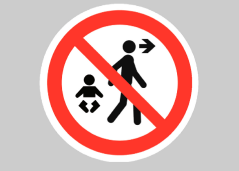 Инструкции за сглобяване
ВАЖНО! ЗАПАЗЕТЕ ЗА БЪДЕЩА СПРАВКА – ПРОЧЕТЕТЕ ВНИМАТЕЛНО И СЛЕДВАЙТЕ СТРИКТНО ИНСТРУКЦИИТЕ ЗА СГЛОБЯВАНЕ И ПОДДРЪЖКА ПРЕДОСТАВЕНИ ОТ ПРОИЗВОДИТЕЛЯ.
Разгънете рамката на седалката, както е показано на фиг. 1
Натиснете заключващият бутон, за да гарантирате стабилността на рамката 
Отворете горната част на краката. Поставете предните и задните крака в  съответните тръби на т седалката. Натиснете, докато чуете звук на щракване и пружинестите бутони се обтегнат и излязат от отворите предназначени за тях.(фиг. 3-4) 
Поставете рамката на таблата за хранене в отворите, намиращи се в горната част на облегаката. Натиснете, докато чуете звук на щракване и пружинестите бутони се обтегнат и излязат от отворите предназначени за тях.(фиг. 5) 
Разгънете столчето за хранене и обърнете таблата за хранене, като я поставете върху поддържащия лост. След това натиснете, докато чуете звук на щракване и застопорете (фиг. 6) 
Поставката с помощта на коланчето, показано на фигура (фиг. 6)
УПОТРЕБА НА 5 – ТОЧКОВИЯ ПРЕДПАЗЕН КОЛАН – Вижте Фигура 5: Пет-точковият предпазен колан е предвиден да осигури безопасността на детето Ви и трябва винаги да бъде поставян. 
       - За да се разкопчае коланът, натиснете бутона на катарамата (а) и издърпайте закопчалките. 
       - За да закопчаете колана, поставете закопчалките на каишките (b) на кръста в отворите на катарамата и натиснете, докато те се заключат. 
Плъзгащи регулатори са монтирани върху презрамките и колана за кръста (c). Каишките трябва внимателно да се регулират, като се съобразите с удобството на детето.
ATTENTION ! NE LAISSER PAS L’ENFANT SANS SURVEILLANCE !
ATTENTION ! Veuillez respecter et suivre les suivants avertissements relatifs à l’utilisation du produit ! Le non-respect de ces conseils pourrait entraîner de graves blessures ou dommages à Votre enfant !
1. ATTENTION ! NE LAISSER JAMAIS L’ENFANT SANS SURVEILLANCE ! 
2. Utilisez toujours le système de fixation.  
3. Risque de chute : Ne permettez pas à l’enfant de grimper sur le produit.
4. N’utilisez pas le produit si l’une des pièces n’est pas installée correctement et de manière stable.
5. Veuillez noter qu’il est dangereux de placer le produit à proximité de flammes nues et d’autres sources de forte chaleur. 
6. Risque d’inclinaison si l’enfant peut atteindre avec son pied une table ou une autre structure.
7. ATTENTION ! N’utilisez pas le produit jusqu’à ce que l’enfant ne puisse se tenir assis seul sans assistance. 
8.  N’utilisez pas le produit si l’une des pièces est cassée, endommagée ou manquante. 
9. Tenez les enfants à l’écart lors du pliage ou du dépliage du produit afin d’éviter des lésions.
10. Le produit est destiné aux enfants qui se tenir assis seuls sans assistance, et âgés de moins de 3 ans ou ayant un poids maximal de 15 kg. 
11. Le poids de l’enfant ne doit pas dépasser le poids maximal admissible pour le produit - 15 kg.
12. Utiliser toujours la chaise haute sur des surfaces planes. 
13. ATTENTION !  Ce produit n’est pas un jouet. Utilisez la chaise haute uniquement aux fins prévues !
Сгъване
34
5
Освободете клипсът на каишката от долната страна на таблата за хранене (фиг. 12)
Освободете клипсът на каишката от долната страна на подложката (фиг. 13)
 Обърнете таблата за хранене до пълно лягане върху задната част на стола. (фиг. 12)
Натиснете едновременно двата бутона, намиращи се в долната част от двете страни на рамката и издърпайте към вас. (фиг.14)
INDICAZIONI PER LA PULIZIA E LA MANUTENZIONE
Pulizia e manutenzione: 
• Pulire le parti in plastica e in metallo del prodotto solo con un panno inumidito.
• Per pulire la fodera, le parti metalliche o in plastica contaminate del prodotto, utilizzare un panno morbido o una spugna leggermente inumiditi con acqua calda e un detergente delicato.
• Non pulire con detergenti aggressivi contenenti particelle abrasive, detergenti a base di ammoniaca, candeggina o alcool.
• Lasciare il prodotto asciugare completamente dopo la pulizia e poi riporlo.
• Non mettere nessun articolo su o nel seggiolone per evitare danneggiamenti alla sua struttura.
• Conservare il prodotto in un luogo asciutto e pulito. NON esporre il prodotto all’effetto della luce diretta del sole, la pioggia, l’umidità o bruschi cambiamenti di temperatura.
2. Per garantire la sicurezza del vostro bambino e l’uso prolungato di questo seggiolone, consigliamo di controllare regolarmente i dispositivi di bloccaggio, le cinture di sicurezza e gli agganci, gli allacciamenti e i meccanismi di regolazione del seggiolone e i meccanismi di fissaggio per usura, danni o strappi.
3. Se si riscontrano collegamenti allentati, parti strappate, fessurate o danneggiate, queste devono essere riparate o sostituite con parti originali da un centro di assistenza autorizzato. A tal fine, contatta il punto di vendita presso il quale è stato acquistato il prodotto.
4. Se si riscontra un guasto o che una funzione del seggiolone non funziona, è necessario smettere di utilizzarlo fino a quando non viene accertato il guasto. A tal fine, contatta il punto di vendita presso il quale è stato acquistato il prodotto.
5. Composizione della fodera:
Parte esterna: 100% PVC
Imbottitura: 100% Poliestere
Prodotto per MONI Produttore:
Moni Trade S.r.l.Origine Repubblica Popolare CineseIndirizzo: Bulgaria, città di Sofia, quartiere di Trebich, Via Dolo, 1Tel.: 02/ 936 07 90; Web: www.cangaroo-bg.com
УКАЗАНИЯ ЗА ПОЧИСТВАНЕ И ПОДДРЪЖКА
Почистване и съхранение: 
• Забърсвайте пластмасовите и металните части на продукта само с навлажнена кърпа.
• За да почистите тапицерията, използвайте мека кърпа или гъба, леко навлажнени с топла вода и мек почистващ препарат
• Не почиствайте с агресивни почистващи препарати, съдържащи абразивни частици, такива на амонячна основа , белина или със спирт.
• Оставете продукта да изсъхне напълно след почистване и след това го приберете за съхранение.
• Не поставяйте никакви артикули върху или в стола за хранене, за да избегнете повреда по конструкцията.
• Съхранявайте продукта на сухо и чисто място. НЕ излагайте продукта на прякото въздействие на директна слънчева светлина, дъжд, влага или резки температурни промени.
2. За да осигурите безопасността на вашето дете и по-продължителната употреба на този стол за хранене, ви препоръчваме редовно да проверявате заключващите механизми, предпазните колани и закопчалките, съединенията и механизмите за регулиране на седалката и фиксиращите механизми за износване, повреда или накъсване.
3. Ако установите разхлабени връзки, скъсани, напукани или повредени части, те трябва да бъдат ремонтирани или подменени с оригинални части от оторизиран сервиз. За целта се свържете с търговския обект, от който сте закупили продукта.
4. Ако установите повреда или че някоя функция на столчето не работи, трябва да преустановите ползването му, докато не се установи повредата. За целта се свържете с търговския обект, от който сте закупили продукта.
5. Състав на тапицерията:
Външна част: 100% PVC
Пълнеж: 100% Полиестер
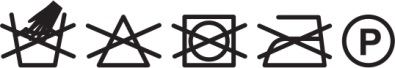 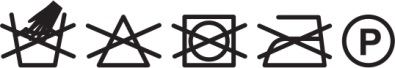 Произведено за MONI Производител: Мони Трейд ООДПроизход КНРАдрес: България, гр. София, кв. Требич, ул. Доло 1Тел.: 02/ 936 07 90; Web: www.cangaroo-bg.com
EN
SUITABLE FOR CHILDREN WEIGHING UNDER 15 KG (6-36 MONTHS). THIS HIGH CHAIR COMPLIES WITH EUROPEAN SAFETY STANDARD EN 14988:2017+A1:2020. The Scaut high chair is carefully designed with baby safety in mind and features a large tray with a cup holder, a seat that can be cleaned with a towel and a five-point belt. The high chair also folds compactly for storage. Suitable for children who are able to stand up on their own (6-36 months).
To ensure safe, trouble-free use, please take the time to read the important safety warnings below and the following instructions.
6
33
RECOMMENDATIONS AND WARNINGS FOR SAFE USE
PARTI
READ THESE INSTRUCTIONS CAREFULLY BEFORE USING THE PRODUCT AND KEEP THEM FOR FUTURE REFERENCE. THE CORRECT USE AND MAINTENANCE OF THIS PRODUCT IS OF GREAT IMPORTANCE.
1. Vassoio; 2. Cintura a 5 punti; 3. Poggiapiedi; 4. Tasto di blocco: 5. Gambe anteriori (più larghe nella parte superiore); 6. Cesto portagiochi; 7. Gambe posteriori (più strette nella parte superiore);
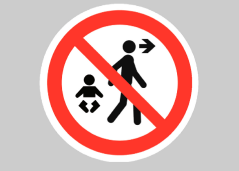 Istruzioni di assemblaggio
IMPORTANTE! CONSERVARE PER RIFERIMENTI FUTURI - LEGGERE ATTENTAMENTE E SEGUIRE RIGOROSAMENTE LE ISTRUZIONI DI ASSEMBLAGGIO E MANUTENZIONE FORNITE DAL COSTRUTTORE.
Sollevare lo schienale della seduta, come indicato alla figura 1
Premere il tasto di blocco per garantire la stabilità del telaio 
Aprire la parte superiore delle gambe. Inserire le gambe anteriori e posteriori nei rispettivi tubi della seduta. Premere finché non si sente un click e i tasti a molla si stringono ed escono dai fori previsti per loro. (fig.) 3-4) 
Inserire il telaio del vassoio nei fori situati nella parte superiore dello schienale. Premere finché non si sente un click e i tasti a molla si stringono ed escono dai fori previsti per loro. (fig.) 5) 
Aprire il seggiolone e girare il vassoio posizionandolo sulla leva di supporto. Quindi premere fino a sentire un click e bloccare (fig. 6) 
Il supporto utilizzando la cintura mostrata come indicato alla figura (fig. 6)
UTILIZZO DELLA CINTURA DI SICUREZZA A 5 PUNTI – Vedere Figura 5: La cintura di sicurezza a 5 punti è prevista per garantire la sicurezza del vostro bambino e deve essere sempre usata. 
       - Per sganciare l’a cintura premere il tasto della fibbia (a) e tirare le linguette di chiusura. 
       - Per allacciare la cintura mettere le linguette di chiusura delle cinghie (b) girovita nei fori della fibbia e premere finché non scattano. 
Sulle bretelle e la cintura girovita (c) sono installati regolatori scorrevoli (c). Le cinghie devono essere regolate con precauzione tenendo conto della comodità del bambino
ATTENTION! DO NOT LEAVE THE CHILD UNATTENDED!
ATTENTION! Please observe and follow the following warnings for the use of the product! Failure to do so could result in serious injury or harm to your child!
1. ATTENTION! NEVER LEAVE THE CHILD UNATTENDED! 
2. Always use the locking system. 
3. Risk of falling: do not allow the child to climb on the product!
4. Do not use the product if any part is not placed correctly and firmly.
5. Keep in mind that it is dangerous to place the product near open flames and other sources of strong heat.
6. Risk of tilting if the child can reach a table or other structure with her foot.
7. ATTENTION! Do not use the product until the child is able to sit alone without assistance. 
8.  Do not use the product if any part is broken, chipped or missing.
9. Keep children away when folding or unfolding the product to avoid injury.
10. The product is intended for children who can sit upright without assistance, and up to 3 years of age or with a maximum weight of 15 kg. 
11. The weight of the child must not exceed the maximum permissible weight for the product - 15 kg.
12. Always use the chair on flat surfaces. 
13. ATTENTION!  This product is not a toy. Use the chair only for its intended purpose!
14. Before use, check the condition of the seat and if you find loose joints, worn, missing or broken parts, discontinue use. Contact the dealer from whom you purchased the product to repair the damage. Do not try to remove it yourself. 
15. Always secure the safety belt when the child is in the chair to ensure her safety and to prevent the risk of serious injury if the child accidentally stands up, slips off the chair and falls. 
16. Before using the product, make sure the safety belts are properly fastened.
17. Check each time whether the belts are twisted or change their length when fastened; check for torn, frayed or missing parts. Before use, check that they are firmly attached to the construction of the seat, the serviceability of the fastening buckles and adjust the length of the belts! Plastic buckles and fasteners must be strong and ensure a secure connection!
18. ATTENTION! ALWAYS BEFORE USE, CHECK THE FUNCTIONING OF THE LOCKING MECHANISMS!
19. ATTENTION! KEEP AWAY FROM FIRE AND OTHER SOURCES OF HEAT! THERE IS A RISK OF INJURY TO THE CHILD OR DAMAGE TO THE PRODUCT. DO NOT STORE AND DO NOT USE NEAR OPEN FIRE OR OTHER HEAT SOURCES - ELECTRIC HEATERS, GAS STOVES ETC, 
20. The product should only be assembled by an adult. Children must not be present during assembly.
21. The chair is suitable for use by one child only! Do not place or allow several children to use the product at the same time!
Chiusura
Sganciare la clip della cinghia dal fondo del vassoio (fig. 12)
Sganciare la clip della cinghia dal fondo del supporto (fig. 13)
Ruotare il vassoio fino alla sua aderenza completa sulla parte posteriore del seggiolone. (fig. 12)
Premere contemporaneamente i due tasti che si trovano sulla parte inferiore di entrambi i lati del telaio e tirare verso di se. (fig.14)
32
7
22. Before placing the child in the seat, make sure that it is fully unfolded and locked in the open position and that all locking mechanisms are tightly closed! This will prevent the child from being injured by sudden folding of the chair.
23. Do not allow the child to stand upright on the chair!
24. The tray is not designed to keep your child in the chair!
25. Do not use the high chair without the tray and always make sure it is firmly mounted.
 26. Always provide enough, but safe, distance between the child and the tray.
27. Be careful when adjusting the position of the tray, the footrest and when unfolding or folding the chair, as there is a risk of pinching your fingers.
28. Never lift, move, fold, adjust or repair the seat when there is a child in it. This can injure the child!
29. Do not lift the chair using the tray or footrest!
30. The chair is not a toy. Do not allow the child to hang on it or play with it!
31. While the child is in the chair, do not allow other children or animals to move and run under or near the chair.
32. Keep the high chair away from hot surfaces and liquids, window curtain cords and electrical cables when not in use.
10. Il prodotto è destinato a bambini che sono in grado di stare seduti da soli e di età fino a 3 anni o con un peso massimo fino a 15 kg. 
11. Il peso del bambino non deve superare il peso massimo ammissibile per il prodotto - 15 kg.
12. Utilizzare sempre il seggiolone su superfici piatti. 
13. ATTENZIONE!  Questo prodotto non è un giocattolo. Si prega di utilizzare il prodotto solo per l’uso previsto.
14. Prima dell’uso controllare l’integrità del seggiolone e qualora vengano constatati giunti allentati, parti usate, mancanti o rotte, interrompere l’uso. Contattare il rivenditore da cui è stato acquistato il prodotto per riparare il guasto. Non provare di fare la riparazione da soli. 
15. Allacciare sempre le cinture mentre il bambino è seduto nel seggiolone per garantire la sua sicurezza e per evitare il rischio di gravi lesioni se il bambino accidentalmente si alza in piedi, scivola dal seggiolone e cade. 
16. Prima dell’uso del prodotto assicurarsi che le cinture di sicurezza siano correttamente posizionate.
17. Verificare ogni volta che le cinture non siano attorcigliate, che non cambino la lunghezza in posizione allacciata, che non siano sfregate o presentino parti mancanti. Prima dell’uso verificare se siano ben fissate alla struttura del seggiolone, l’integrità delle fibbie di fissaggio e regolare la lunghezza delle cinture! Le fibbie e i dispositivi di attacco in plastica devono essere integri e assicurare una connessione sicura!
18. ATTENZIONE! PRIMA DELL’USO CONTROLLARE SEMPRE IL BUON FUNZIONAMENTO DEI SISTEMI DI RITENZIONE!
19. ATTENZIONE! TENERE LONTANO DA FIAMME E DA ALTRE FONTI DI CALORE! ESISTE IL RISCHIO DI LESIONI AL BAMBINO O DI DANNEGGIAMENTO DEL PRODOTTO. NON CONSERVARE O UTILIZZARE IN VICINANZA A FOCOLAI OD ALTRE FONTI DI CALORE - APPARECCHI DI RISCALDAMENTO ELETTRICI, STUFE A GAS O ALTRI. 
20. L’assemblaggio del prodotto deve essere effettuato solo da un adulto. I bambini non devono essere presenti durante l’assemblaggio.	
21. Il seggiolone è stato disegnato per essere utilizzato da un solo bambino alla volta! Non mettere dentro e non permettere a più bambini per volta di utilizzare il prodotto!
22. Prima di mettere il bambino nel seggiolone assicurarsi che sia completamente aperto e fissato in posizione aperta e che tutti i dispositivi di bloccaggio siano ben chiusi! Così saranno evitate lesioni del bambino a seguito di piegatura accidentale del seggiolone.
23. Non permettere ai bambini di stare in piedi nel seggiolone!
24. Il vassoio non è previsto per trattenere il bambino nel seggiolone!
25. Non utilizzare il seggiolone sprovvisto dal vassoio e assicurarsi sempre che essa sia installata in modo stabile.
 26. Lasciare sempre uno spazio sufficiente, ma sicuro, tra il bambino e il vassoio.
27. È necessario stare attenti mentre si sta regolando la posizione del vassoio, il poggiapiedi e mentre si sta aprendo il seggiolone a causa del rischio di pizzicamento delle dita.
28. Mai piegare, muovere, fare regolazioni o riparazioni del seggiolone mentre c’è un bambino dentro. Questo potrebbe portare a lesioni al bambino!
29. Non sollevare il seggiolone per il vassoio o il poggiapiedi!
30. Il seggiolone non è un giocattolo e non si deve permettere al bambino di giocare con esso!
31. Mentre il bambino è seduto nel seggiolone, non permettere ad altri bambini o animali di muoversi e correre sotto o vicino al seggiolone.
32. Tenere il seggiolone lontano da superfici e liquidi caldi, corde di tende e cavi elettrici quando non va usato.
PARTS
1. Feeding tray; 2. 5points harness;  3. Footrest;  4. Locking button; 5. Front tubes; 6. Toy basket; 7. Back tubes
Assamble
Unfold the frame of the chair as shown on the pic. 1
Press locking button to ensure the stability of the frame
Insert the front and the back tubes  into the frame. Push them inside as shown  till you hear a “click”sound. (pic. 3-4)
Insert the tubes of the feeding tray into the holes , located on the upper part of the backrest. Press until you hear a “click”sound (pic.5)
Open the chair and turn around the feeding tray until you reach the support tube . (pic.6)
Lock up the feeding tray , using the belt. (pic 6)
Attention!
Cleaning and storing the product:
 Wipe the plastic and metal parts of the product only with soft cloth wetted with warm water.
 In order to clean the upholstery use a soft cloth or sponge, slightly wetted with warm water and soft detergent. 
 Never clean with agents that contain abrasive particles, ammonia, bleach or alcohol.
 Leave the product to dry out completely after cleaning before storing it. 
 Do not place any items on top or inside the high chair in order to avoid damage of the frame.
 Store the product indoors, in dry and well ventilated places. Do not leave or store the high chair exposed to the negative effects of the external factors – direct sunlight, rain, snow, damp or harsh temperature fluctuations.
2. In order to ensure the security of your child and the extended period of use of this high chair, we recommend you to regularly check the locking mechanisms, safety belts and the fasteners, connectors and mechanisms for adjustment of the seat and the fixing mechanisms for wearing, damage or breaking.
3. If you find any lose connections, broken, cracked or damaged parts, they must be repaired or replaced with original parts from an authorized repair service. For this purpose contact the commercial site you bought the product from.
31
8
Exterior: 100% PVC
Relleno: 100% Poliéster
Fabricado para MONIProductor: Moni Trade OODOrigen: República Popular ChinaDirección: Bulgaria, Sofia, kv. Trebich, ul. Dolo 1Tel.: 02/ 936 07 90;Web: www.cangaroo-bg.com
4. If you find any damage or that any function of the high chair does not work, you must stop using it, until the damage is found. For this purpose contact the commercial site you bought the product from.
Upholstery:
 Shell: 100% PVC
 Filling: 100% Polyester
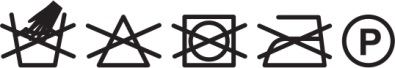 MADE FOR MONI
Importer: Moni Trade Ltd. 
Address: Bulgaria, city of Sofia, 
Trebich quarter – Stopanski dvor
Tel: 02/ 936 07 90
Web: www.moni.bg
IT
ADATTO A BAMBINI SOTTO I 15 KG (6-36 MESI). QUESTO SEGGIOLONE È CONFORME ALLE NORME DI SICUREZZA EUROPEE EN 14988: 2017+A1:2020. Il seggiolone Scaut è stato progettato con cura pensando alla sicurezza del bambino e dispone di un ampio vassoio con un portabicchieri, una seduta che può essere pulita con un panno e una cintura a cinque punti. Il seggiolone si piega anche in modo compatto per riporlo. Adatto a bambini in grado di stare in piedi da soli (6-36 mesi).
Per garantire un utilizzo sicuro e senza problemi, leggere le importanti avvertenze di sicurezza riportate di seguito e le seguenti istruzioni.
DE
GEEIGNET FÜR KINDER MIT KÖRPERGEWICHT UNTER 15 KG (6-36 MONATE) DIESER KINDERHOCHSTUHL ENTSPRICHT DEN EUROPÄISCHEN SICHERHEITSSTANDARDS EN 14988:2017+ А1:2020. Der Eßstuhl “Scaut” wurde mit Aufmerksamkeit und mit Sorge für die Sicherheit des Babys entwickelt und ist mit einem großen Eßtablett mit Becherhalter, einem Sitz, der sich mit einem Tuch reinigen läßt und einem 5-Punkt-Gürtel ausgestattet. Der Eßstuhl läßt sich ebenso kompakt zuklappen zum aufbewahren. Geeignet für Kinder, die in der Lage sind selbstständig aufrecht zu stehen (6-36 Monate). Für den sicheren und problemlosen Gebrauch lassen Sie sich bitte Zeit, die nachfolgenden wichtigen Sicherheitswarnungen und die unteren Anweisungen durchzulesen.
AVVERTENZE E RACCOMANDAZIONI PER UN UTILIZZO SICURO
LEGGERE ATTENTAMENTE QUESTE ISTRUZIONI PRIMA DELL’UTILIZZO DEL PRODOTTO E CONSERVARE PER RIFERIMENTI FUTURI. LA MANUTENZIONE E L’UTILIZZO CORRETTO DI QUESTO PRODOTTO È ESTREMAMENTE IMPORTANTE.
EMPFEHLUNGEN UND WARNUNGEN FÜR DEN SICHEREN GEBRAUCH
LESEN SIE DIESE ANWEISUNGEN AUFMERKSAM VOR DEM PRODUKTGEBRAUCH DURCH UND BEWAHREN SIE SIE FÜR ZUKÜNFTIGEN BEDARF AUF. DER ORDNUNGSGEMÄSSE GEBRAUCH UND DIE WARTUNG DIESEN PRODUKTS IST ÄUSSERST WICHTIG.
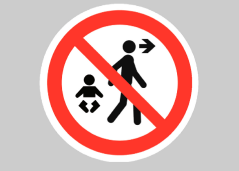 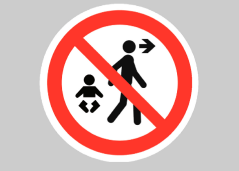 ATTENZIONE! NON LASCIARE IL BAMBINO INCUSTODITO!
ATTENZIONE! Si prega di osservare e seguire le seguenti avvertenze per il funzionamento del prodotto! In caso contrario possono insorgere gravi lesioni o danni al vostro bambino!
ACHTUNG! ACHTUNG! LASSEN SIE DAS KIND NICHT UNBEAUFSICHTIGT!
1. ATTENZIONE! NON LASCIARE MAI IL BAMBINO INCUSTODITO! 
2. Utilizzare sempre il dispositivo di chiusura. 
3. Rischio di caduta: Non permettere al bambino di arrampicarsi sul prodotto!
4. Non utilizzare il prodotto se qualche parte non è posizionata correttamente e saldamente.
5. Tenere presente che è pericoloso posizionare il prodotto vicino a fiamme libere e altre fonti di forte calore.
6. Rischio di ribaltamento se il bambino può raggiungere un tavolo o altra struttura con un piede.
7. ATTENZIONE! Non utilizzare il prodotto finché il bambino non è in grado di stare in piedi da solo senza assistenza. 
8.  Non utilizzare il prodotto se una parte se una parte è rotta, danneggiata o mancante.
9. Tenere i bambini lontani surante la chiusura o l’apertura del prodotto per evitare lesioni.
ACHTUNG! Bitte beachten Sie und befolgen Sie die nachfolgenden Warnhinweise über den Betrieb des Produkts!  Sonst kann es zu ernsten Verletzungen oder Behinderung Ihres Kindes kommen!
1. ACHTUNG! ACHTUNG! LASSEN SIE DAS KIND NIE UNBEAUFSICHTIGT! 
2. Benutzen Sie immer das Verschlusssystem. 
3. Sturzgefahr:  Lassen Sie nie das Kind an dem Produkt klettern.
4. Benutzen Sie das Produkt nicht, falls ein Teil nicht richtig und fest angelegt ist.
5. Beachten Sie, dass es gefährlich ist, das Produkt in der Nähe von offenem Feuer und anderen starken Wärmequellen aufzustellen.
6. Kippgefahr, falls das Kind mit seinem Bein einen Tisch oder eine andere Struktur mit erreichen kann.
7. ACHTUNG! Benutzen Sie das Produkt nicht, bis das Kind nicht selbstständig ohne fremde Hilfe stehen kann. 
8.  Benutzen Sie das Produkt nicht, falls ein Teil gebrochen, abgebrochen ist oder fehlt.
9
30
9. Halten Sie die Kinder während dem Auf- und Zuklappen des Produkts fern, um Verletzungsgefahr zu vermeiden.
10. Das Produkt ist für Kinder, die ohne fremde Hilfe selbstständig aufrecht sitzen können und bis zu 3 Jahre alt sind oder ein maximales Körpergewicht von 15 kg haben. 
11. Das Kindergewicht darf nicht das maximal zulässige Gewicht für das Produkt - 15 kg - übersteigen.
12. Benutzen Sie den Stuhl immer auf ebenen Flächen. 
13. ACHTUNG!  Dieses Produkt ist kein Spielzeug.  Benutzen Sie den Stuhl nur bestimmungsgemäß!
14. Prüfen Sie vor dem Gebrauch die Funktionsfähigkeit des Stuhls und stellen Sie den Gebrauch ein, falls Sie lockere Verbindungen, abgenutzte, fehlende oder gebrochene Teile finden. Nehmen Sie Kontakt mit dem Handelsvertreter, bei dem Sie den Stuhl gekauft haben, auf, um den Schaden beseitigen zu lassen. Versuchen Sie nicht den Schaden selbst zu beseitigen. 
15. Legen Sie immer die Sicherheitsgurte auf, wenn das Kind im Stuhl sitzt, um seine Sicherheit zu gewährleisten und die Gefahr vor ernsten Verletzungen bei zufälligem Aufstehen, Abrutschen und Sturz des Kindes aus dem Stuhl zu verhindern. 
16. Vor dem Gebrauch des Produkts müssen Sie sich überzeugen, dass die Sicherheitsgurte richtig angelegt sind.
17. Prüfen Sie immer, ob die Gurte verdreht sind, ob sich ihre Länge in geschnallter Position nicht verändert hat, ob sie angerissen, ausgefranst sind oder fehlende Teile haben. Prüfen Sie vor dem Gebrauch, ob sie gut an die Stuhlkonstruktion befestigt sind, die Funktionsfähigkeit der Verschlussspangen und stellen Sie die Gurtlänge ein! Die Kunststoffspangen und Schnallen müssen intakt sein und eine sichere Verbindung gewährleisten!
18. ACHTUNG! PRÜFEN SIE VOR DEM GEBRAUCH IMMER DIE FUNKTIONSFÄHIGKEIT DER VERSCHLUSSMECHANISMEN!
19. ACHTUNG! HALTEN SIE FERN VON FEUER UND ANDEREN WÄRMEQUELLEN! ES BESTEHT VERLETZUNGSGEFAHR FÜR DAS KIND ODER BESCHÄDIGUNGSGEFAHR FÜR DAS PRODUKT:  BEWAHREN SIE NICHT AUF UND BENUTZEN SIE NICHT IN DER NÄHE VON OFFENEM FEUER ODER ANDEREN WÄRMEQUELLEN - ELEKTRISCHE UND HEIZGERÄTE; GASÖFEN U.A. 
20. Nur ein Erwachsener darf das Produkt zusammenbauen. Es dürfen keine Kinder während der Montage anwesend sein.	
21. Der Hochstuhl ist zum Gebrauch von nur einem Kind bestimmt! Lassen Sie und erlauben Sie nicht, dass mehrere Kinder gleichzeitig das Produkt benutzen!
22. Vergewissern Sie sich, dass der Stuhl vollständig aufgeklappt und in einer offenen Position befestigt ist, sowie dass alle Verschlussmechanismen gut verschlossen sind, bevor Sie das Kind auf den Hochstuhl setzen! Dadurch verhindern Sie eine Verletzung des Kindes infolge unerwartetes Zuklappen des Hochstuhls.
23. Lassen Sie Ihr Kind nicht im Stuhl stehen!
24. Das Ablagebrett ist nicht zum Aufhalten Ihres Kindes im Stuhl bestimmt!
25. Benutzen Sie den Hochstuhl nicht ohne das Ablagebrett und vergewissern Sie sich immer, das es fest angebracht ist.
 26. Lassen Sie immer ausreichend sicheren Abstand zwischen dem Kind und das Esstablett.
27. Seien Sie beim Einstellen der Eßtablettposition und Fussstütze vorsichtig, während Sie den Hochstuhl aus- oder zuklappen, um Ihre Finger nicht einzuklemmen.
28. Heben Sie nie den Hochstuhl hoch, verschieben und klappen Sie ihn nicht zu, nehmen Sie keine Einstellungen oder Reparaturen am Stuhl vor, wenn ein Kind darin sitzt. Dies kann zur Verletzung des Kindes führen!
29. Heben Sie den Hochstuhl nicht mittels dem Ablagebrett oder der Fussstütze hoch
5. Despliegue la silla de comer y gire la bandeja de comer, colocándola en el tubo de soporte. A continuación, presione hasta oír un "clic" y fije con la ayuda del cinturón, como puede ver en la figura (fig. 6)
6. USO DEL CINTURÓN DE SEGURIDAD DE 5 PUNTOS - Véase la Figura 5: El sistema de cinturón de seguridad (arnés) con 5 puntos está diseñado para garantizar la seguridad de su hijo y debe ponerse siempre.
- Para desabrochar el cinturón, pulse el botón en el broche (а) y extraiga las lengüetas.
- Para abrochar el cinturón, ponga las lengüetas de las correas (b) en la cintura en los orificios del broche y presione hasta que se abroche.
Los reguladores deslizantes están montados en las correas en la parte superior y el cinturón en la cintura (c). Las cintas deben regularse muy cuidadosamente, asegurando confort para el niño.
Plegado
Libere el clip de la correa de la parte de abajo de la bandeja de comer (fig. 12)
Libere el clip de la correa de la parte de abajo del soporte (fig. 13)
Gire la bandeja de comer hasta que encaje en la parte trasera de la silla. (fig. 12)
Presione los dos botones en la parte de abajo en ambos lados del marco a la vez y tire hacia usted. (fig.14)
INSTRUCCIONES DE LIMPIEZA Y MANTENIMIENTO
Limpieza y almacenamiento:
• Limpie las partes de plástico y metal del producto solo con un paño mojado.
• Para limpiar la tapicería use un paño suave o una esponja, humedecidos con un poco de agua tibia y un detergente suave.
• No limpie con detergentes agresivos - con partículas abrasivas, a base de amoniaco, que contienen lejía o alcohol.
• Deje el producto secarse por completo después de la limpieza y a continuación guárdelo.
• No ponga ningún tipo de artículos sobre o en la silla de comer para evitar daños en la estructura.
• Guarde el producto en un lugar seco y limpio. NO exponga el producto bajo los efectos de la luz solar directa o la lluvia, humedad o temperaturas extremas.
2. Para asegurar la seguridad de su niño y el uso prolongado de esta silla de comer, le recomendamos asegurarse de manera regular de que en los mecanismos de bloqueo, los cinturones de seguridad, los broches, las conexiones y los mecanismos de regulación del asiento, así como los mecanismos de fijación, no haya rasgos de desgaste, daños ni roturas.
3. Si hay conexiones flojas, partes rotas, agrietadas o dañadas, esas deben repararse en un centro de servicio autorizado o reemplazarse con partes originales. Para hacer esto, comuníquese con el establecimiento comercial de donde haya comprado el producto.
4. Si encuentra una falla o si alguna función de la silla no funciona, debe descontinuar su uso hasta que se identifique la falla. Para hacer esto, comuníquese con el establecimiento comercial de donde haya comprado el producto.
5. Contenido de la tapicería:
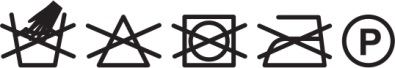 29
10
30. Der Hochstuhl ist kein Spielzeug, lassen Sie Ihr Kind nicht daran hängen oder damit spielen!
31. Lassen Sie keine anderen Kinder oder Tiere in der Nähe oder unter dem Hochstuhl, während das Kind darin sitzt.
32. Bewahren Sie den Hochstuhl fern von heißen Oberflächen oder Flüssigkeiten, Gardinenfensterschnüre und Stromkabel auf, wenn Sie ihn nicht benutzen.
19. ¡PRECAUCIÓN! ¡MANTENGA LEJOS DE FUEGO Y OTRAS FUENTES DE CALOR! HAY RIESGO DE LESIONES PARA EL NIÑO O DAÑOS EN EL PRODUCTO. NO GUARDA O UTILIZA CERCA DE HOGARES AL AIRE LIBRE Y OTRAS FUENTES DE CALOR, COMO SON LOS DISPOSITIVOS DE CALEFACCIÓN ELÉCTRICOS Y LAS ESTUFAS DE GAS, ENTRE OTROS.
20. El armado del producto se debe hacer por un adulto. Niños no deben estar presentes durante el montaje.
21. ¡La silla está diseñada para el uso por solo un niño a la vez! ¡No deje más de un niño sentarse y utilizar el producto!
22. ¡Antes de colocar al niño en el asiento, asegúrese de que el último esté completamente desplegado y fijado en posición abierta, con todos los mecanismos de bloqueo activados! Así evitará que el niño sufra lesiones causadas por el pliegue repentino de la silla.
23. ¡No permita que su hijo se quede levantado mientras en la silla!
24. ¡La bandeja de comer no está diseñada como un asegurador que no permitirá que su hijo salga de la silla!
25. No utilice la silla de comer sin la bandeja de comer y siempre se asegure de que la última esté montada bien y esté estable.
 26. Siempre deje suficiente espacio, pero tal que asegure la seguridad, entre el niño y la bandeja de comer.
27. Sea cuidadoso/a mientras ajustando la posición de la bandeja, el reposapiés o mientras pliega o despliega la silla, porque existe el peligro de pillarse los dedos.
28. Nunca levante, mueva, pliegue ni haga ajustes o reparaciones mientras el niño esté en la silla. ¡Esto puede causar lesiones para el niño!
29. ¡No utilice la bandeja de comer o el reposapiés para levantar la silla!
30. ¡La silla no es un juguete y no debe permitir que su hijo se quede colgando de la silla ni que juegue con ella!
31. No deje que otros niños ni animales pasen o corran por encima o alrededor de la silla, mientras el niño esté sentado en la silla.
32. Cuando no usa la silla de comer, almacénela lejos de superficies y líquidos calientes, cintas de cortinas para ventanas y cables eléctricos.
PARTS
1.Eßtablett 2. 5-Punkte-Gurt 3. Fußstütze 4. Verschlußknopf 5.Vorderbeine (breiter im oberen Teil) 6. Spielzeugkorb 7. Hinterbeine (schmaler im oberen Teil)
Montageanweisungen
WICHTIG! BEWAHREN SIE FÜR ZUKÜNFTIGE AUSKUNFT AUF – LESEN SIE AUFMERKSAM DURCH UND FOLGEN SIE DIE MONTAGE- UND WARTUNGSANWEISUNGEN DES HERSTELLERS GENAU.

1.Klappen Sie den Sitzrahmen auf, wie auf Abb. 1 abgebildet ist
2. Drücken Sie den Verschlußknopf, um den Halt des Rahmens zu gewährleisten 
3. Öffnen Sie den oberen Teil der Stuhlbeine. Setzen Sie die Vorder- und Hinterbeine
WICHTIG!
7. Always put safety harness when baby is in the High chair! -In order to unlock the belt, push the button on buckle (a) 
- To lock the safety harness, take both of the buckles and insert together in the middle buckle. Adjust the belts from both sides according baby’s body Make sure is not to tight, so baby will fell always comfortable;
Zuklappen
1.Lockern Sie die Riemenklemme an der Unterseite des Eßtabletts auf (Abb. 12)
2.Lockern Sie die Riemenklemme an der Unterseite des Sitzes auf (Abb. 13)
3. Drehen Sie das Eßtablett bis zur vollständigen Liegeposition auf der Hinterseite des Hochstuhls um. (Abb. 12)
4.Drücken Sie gleichzeitig beide Knöpfe, gelegen im unteren Teil an beiden Seiten des Rahmens und ziehen Sie zu sich. (Abb.14)
PARTES
1. Bandeja de comer; 2. Cinturón de 5 puntos; 3. Reposapiés; 4. Botón de bloqueo; 5. Patas delanteras (son más anchas en la parte superior); 6. Cesta para juguetes; 7. Patas traseras (son más estrechas en la parte superior)
REINIGUNGS- UND WARTUNGSANWEISUNGEN
Reinigung und Aufbewahrung: 
• Wischen Sie die Plastik- und Metallteile des Produkts nur mit einem feuchten Tuch ab.
• Benutzen Sie ein weiches Tuch oder einen Schwamm, leicht angefeuchtet mit warmem Wasser und einem milden Reinigungsmittel für die Polsterreinigung
• Reinigen Sie nicht mit aggressiven Reinigungsmitteln mit Schleifpartikeln, auf Ammoniakbasis, Bleichmittel oder Spiritus.
• Lassen Sie das Produkt nach der Reinigung vollständig trocknen und räumen Sie es zum aufbewahren weg.
• Stellen Sie keinerlei Artikel auf oder im Hochstuhl, um Konstruktionsschaden zu vermeiden.
• Bewahren Sie das Produkt an einem trockenen und sauberen Platz auf. Setzen Sie das Produkt NICHT der unmittelbaren Auswirkung von direktem Sonnenlicht, Regen, Feuchtigkeit oder heftigen Temperaturschwankungen aus.
Instrucciones de montaje
¡IMPORTANTE! GUARDE PARA FUTURAS REFERENCIAS - LEA ATENTAMENTE Y SIGA LAS INSTRUCCIONES DE MONTAJE Y MANTENIMIENTO, DADAS POR EL PRODUCTOR.
Despliegue el marco de la silla según la indicación en figura 1.
Presione el botón de bloqueo para garantizar la estabilidad del marco.
Abre la parte superior de las patas. Inserte las patas delanteras y traseras en los tubos correspondientes del asiento. Presione hasta oír un "clic" y los botones con muelles salgan por completo por los orificios designados (fig. 3 - 4)
Inserte la bandeja de comer en los orificios en la parte superior del respaldo. Presione hasta oír un "clic" y los botones con muelles salgan por completo por los orificios designados (fig. 5)
28
11
2.Zur Gewährleistung der Sicherheit Ihres Kindes und des nachhaltigen Gebrauchs diesen Hochstuhls empfehlen wir Ihnen, die Verschlußmechanismen, Sicherheitsgurte und Schnallen, die Verbindungen und Einstellungsmechanismen für den Sitz und die Fixierungsmechanismen regelmäßig auf Verschleiß, Beschädigung oder Risse zu prüfen.
3. Falls Sie lockere Verbindungen, zerrissene, rissige oder beschädigte Teile feststellen, müssen diese repariert oder mit Originalteilen vom zuständigen Reparaturdienst ausgewechselt werden. Setzen Sie sich dazu mit dem Handelsgeschäft, bei welchem Sie das Produkt gekauft haben, in Verbindung.
4. Falls Sie einen Schaden feststellen oder eine Funktion des Hochstuhls nicht funktioniert, müssen sie den Gebrauch einstellen, bis der Schaden beseitigt ist. Setzen Sie sich dazu mit dem Handelsgeschäft, bei welchem Sie das Produkt gekauft haben, in Verbindung.
5. Zusammensetzung der Polsterung:
Außenteil: 100% PVC
Füllmaterial: 100% Polyester
LEA ESTAS INSTRUCCIONES ATENTAMENTE ANTES DE USAR EL PRODUCTO Y GUÁRDELAS PARA CONSULTAS FUTURAS. USAR Y EJERCER EL MANTENIMIENTO DEL PRODUCTO DE UNA MANERA CORRECTA ES MUY IMPORTANTE.
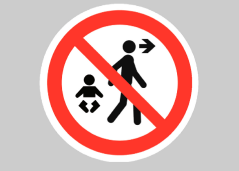 ¡PRECAUCIÓN! ¡NO DEJE AL NIÑO DESATENDIDO!
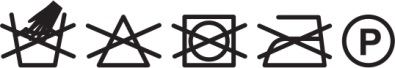 ¡PRECAUCIÓN! Por favor, ¡siga y cumpla con las siguientes advertencias de uso del producto! ¡Si no, su hijo puede sufrir daños o/y heridas muy serias!
MADE FOR MONI
Importer: Moni Trade Ltd. 
Address: Bulgaria, city of Sofia, 
Trebich quarter – Stopanski dvor
Tel: 02/ 936 07 90
Web: www.moni.bg
1. ¡PRECAUCIÓN! ¡NUNCA DEJE AL NIÑO DESATENDIDO!
2. Siempre use el sistema de bloqueo.
3. Riesgo de caída: No permita que su hijo escale el producto.
4. No use el producto en caso de partes montadas incorrecta e inestablemente.
5. Tenga en cuenta que es peligroso dejar el producto cerca de fuegos al aire libre u otras fuentes de calor intensa.
6. Riesgo de inclinación si el niño llegue a una mesa u otra estructura con patas.
7. ¡PRECAUCIÓN! No use el producto si su niño aún no pueda sentarse sin la ayuda de otra persona.
8. No use el producto en caso de partes dañadas, rotas o faltantes.
9. Mantenga los niños lejos durante el plegado o el desplegado del producto para evitar heridas.
10. El producto está diseñado para niños que pueden quedarse sentados sin necesitar el soporte de otra persona, de no más de 3 años de edad y que pesen hasta 15 kg.
11. El peso del niño no debe sobrepasar el peso máximo permitido para este producto - 15 kg.
12. Siempre use la silla en superficies planas.
13. ¡PRECAUCIÓN!  Este producto no es un juguete. ¡Use la silla solo para los fines para los cuales esté diseñada!
14. Antes del uso, compruebe el funcionamiento correcto de la silla y en caso de detectar conexiones flojas, partes desgastadas, faltantes o rotas, suspenda el uso. Póngase en contacto con el distribuidor que le haya vendido el producto para eliminar la falla. No intente eliminar la falla.
15. Siempre ponga los cinturones de seguridad cuando el niño esté en la silla, para garantizar su seguridad y prevenir el riesgo de lesiones graves si el niño se levante de repente, si se deslice del asiento y/o se caiga.
16. Antes del uso del producto debe asegurarse de que los cinturones de seguridad estén correctamente puestos.
17. Asegúrese cada vez de que los cinturones no estén torcidos, que no cambien su longitud cuando abrochados, ni estén rotos, desgastados y que no haya partes que falten. Antes de usar el producto, compruebe que estén firmemente sujetos a la estructura de la silla, así como si los broches de abrochamiento de las cintas estén en buen estado, y ajuste la longitud de los cinturones. ¡Los broches y sujetadores de plástico deben ser fuertes y asegurar una fijación completa!
18. ¡PRECAUCIÓN! ¡SIEMPRE ANTES DE USAR EL PRODUCTO COMPRUEBE SI LOS MECANISMOS DE BLOQUEO FUNCIONAN CORRECTAMENTE!
GR
ΚΑΤΑΛΛΗΛΗ ΓΙΑ ΠΑΙΔΙΑ ΜΕ ΒΑΡΟΣ ΚΑΤΩ ΤΩΝ 15 КГ (6-36 ΜΗΝΩΝ). ΑΥΤΗ Η ΚΑΡΕΚΛΑ ΦΑΓΗΤΟΥ ΑΝΤΑΠΟΚΡΙΝΕΤΑΙ ΣΤΑ ΕΥΡΩΠΑΪΚΑ ΠΡΟΤΥΠΑ ΑΣΦΑΛΕΙΑΣ  EN 14988:2017+A1:2020. Η καρέκλα φαγητού “Scaut” σχεδιάστηκε με προσοχή, με φροντίδα για την ασφάλεια του μωρού και έχει μεγάλο δίσκο φαγητού με θήκη ποτηριού, πλάτη, που καθαρίζεται με καθαρό πανί και ζώνη ασφαλείας 5 σημείων. Η καρέκλα φαγητού επίσης κλίνει συμπαγώς προκειμένου να διατηρηθεί. Είναι κατάλληλη για παιδιά, τα οποία είναι σε θέση να σηκώνονται αυτόνομα  (6-36 μηνών).
Για να εξασφαλίσετε ασφαλή, απρόσκοπτη χρήση, παρακαλώ αφιερώστε χρόνο για να διαβάσετε τις σημαντικές προειδοποιήσεις ασφαλείας και τις παρακάτω οδηγίες.
ΣΥΣΤΑΣΕΙΣ ΚΑΙ ΠΡΟΕΙΔΟΠΟΙΗΣΕΙΣ ΑΚΙΝΔΥΝΗΣ ΧΡΗΣΗΣ
ΔΙΑΒΑΣΤΕ ΑΥΤΕΣ ΤΙΣ ΟΔΗΓΙΕΣ ΠΡΟΣΕΚΤΙΚΑ ΠΡΙΝ ΤΗΝ ΧΡΗΣΗ ΤΟΥ ΠΡΟΙΟΝΤΟΣ ΚΑΙ ΚΡΑΤΗΣΤΕ ΓΙΑ ΜΕΛΛΟΝΤΙΚΟ ΕΛΕΓΧΟ. Η ΣΩΣΤΗ ΧΡΗΣΗ ΚΑΙ ΣΥΝΤΗΡΗΣΗ ΑΥΤΟΥ ΤΟΥ ΠΡΟΙΟΝΤΟΣ ΕΙΝΑΙ ΕΞΑΙΡΕΤΙΚΑ ΣΗΜΑΝΤΙΚΗ.
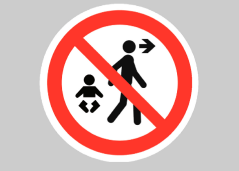 ΠΡΟΣΟΧΗ! ΜΗΝ ΑΦΗΝΕΤΕ ΤΟ ΠΑΙΔΙ ΧΩΡΙΣ ΕΠΙΒΛΕΨΗ!
26
12
ΠΡΟΣΟΧΗ! Παρακαλώ τηρήστε και ακολουθήστε τις ακόλουθες προειδοποιήσεις εκμετάλλευσης του προϊόντος! Στην αντίθετη περίπτωση μπορούν να προκληθούν σοβαροί τραυματισμοί ή αναπηρία του παιδιού σας!
UPUTSTVA ZA ČIŠĆENJE I ODRŽAVANJE
Čišćenje i skladištenje: 
• Plastične i metalne delove proizvoda obrišite samo vlažnom krpom.• Za čišćenje presvlake koristite meku krpu ili sunđer blago navlaženih toplom vodom i blagim deterdžentom.• Ne čistite agresivnim deterdžentima koji sadrže abrazivne čestice, amonijaka, belila ili alkohola. 
• Ostavite da se proizvod potpuno osuši nakon čišćenja, a zatim ga odložite za skladištenje.
Ne postavljajte nikakve predmete na ili u stolici za hranjenje da biste izbegli oštećenje konstrukcije.
• Skladištite proizvod na suvom i čistom mestu. NE izlažite proizvod direktnoj sunčevoj svetlosti, kiši, vlazi ili naglim promenama temperature.
2. Da biste osigurali bezbednost svog deteta i dugotrajnu upotrebu ove stolice za hranjenje, preporučujemo Vam da redovno proveravate mehanizme za zaključavanje, sigurnosne pojaseve i kopče, zglobove i mehanizme za podešavanje sedišta i mehanizme za pričvršćivanje da nisu pohabani, oštećeni ili pokidani. 
3. Ako pronađete labave veze, pocepanih, napuklih ili oštećenih delova, oni treba da budu popravljeni ili zamenjeni originalnim delovima od ovlašćenog servisnog centra. Za to treba da se obratite prodavnici u kojoj ste kupili proizvod. 
4. Ako nađete kvar ili neka iz funkcija stolice ne radi, morate prestati da je koristite dok se kvar ne ukloni. Da biste to uradili, obratite se prodavnici u kojoj ste kupili proizvod. 
5. Sastav presvlake:
Spoljni deo: 100% PVC
Punjenje: 100% polyester
PROIZ
EDENO ZA MONI
Uvoznik: Moni trejd DOO (Мони Трейд ООД)
Poreklo: KNR (Narodna republika Kina)
Adresa: Bugarska, grad Sofija, 
Naselje Trebič, ulica Dolo 1
Telefon: 02/ 936 07 90
Web: www.cangaroo-bg.com
1. ΠΡΟΣΟΧΗ! ΠΟΤΕ ΜΗΝ ΑΦΗΝΕΤΕ ΤΟ ΠΑΙΔΙ ΧΩΡΙΣ ΕΠΙΒΛΕΨΗ! 
2. Πάντα πρέπει να χρησιμοποιείτε το σύστημα, το οποίο προορίζεται για κλείσιμο.  
3. Κίνδυνος πτώσης: Μην αφήνετε το παιδί να σκαρφαλώνει στο προϊόν. 
4. Μην χρησιμοποιείτε το προϊόν, εάν κάποιο μέρος δεν τοποθετήθηκε σωστά και σταθερά. 
5. Πρέπει να λάβετε υπόψη, ότι είναι επικίνδυνο το προϊόν να τοποθετείται κοντά σε ανοιχτή φλόγα ή άλλες πηγές έντονης θερμότητας. 
6. Κίνδυνος κλίσης εάν το παιδί μπορεί να φτάσει σε τραπέζι ή άλλη κατασκευή με το ποδαράκι του.
7. ΠΡΟΣΟΧΗ! Μην χρησιμοποιείτε το προϊόν, όσο το παιδί δεν μπορεί να κάθεται αυτόνομα χωρίς την βοήθεια άλλου ατόμου. 
8.  Μη χρησιμοποιείτε το προϊόν, εάν κάποιο μέρος είναι σπασμένο, κομμένο ή λείπει. 
9. Κρατήστε τα παιδιά μακριά κατά το κλείσιμο ή το άνοιγμα του προϊόντος, για να αποφευχθεί τραυματισμός. 
10. Το προϊόν προορίζεται για παιδιά, τα οποία μπορούν να κάθονται χωρίς την βοήθεια άλλου ατόμου και ηλικίας έως 3 ετών ή με μέγιστο βάρος έως 15 κιλών. 
11. Το βάρος του παιδιού σας δεν πρέπει να υπερβαίνει το μέγιστο επιτρεπόμενο βάρος για το προϊόν ήτοι 15 κιλά. 
12. Πάντα πρέπει να χρησιμοποιείτε την καρέκλα σε ομοιόμορφες επιφάνειες. 
13. ΠΡΟΣΟΧΗ!  Αυτό το προϊόν δεν είναι παιχνίδι. Χρησιμοποιήστε την καρέκλα μόνο σύμφωνα με τον προορισμό της!
14. Πριν την χρήση ελέγχετε την τεχνική επάρκεια της καρέκλας και σε περίπτωση που διαπιστώσετε χαλαρές συνδέσεις, φθαρμένα μέρη, μέρη που λείπουν ή σπασμένα μέρη, σταματήστε την χρήση. Επικοινωνήστε με τον έμπορο, από τον οποίο αγοράσατε το προϊόν για την αποκατάσταση της βλάβης. Μην προσπαθείτε μόνοι σας να την αποκαταστήσετε. 
15. Πάντα πρέπει να τοποθετείτε τις ζώνες ασφαλείας, όσο το παιδί είναι στην καρέκλα, για να εξασφαλίσετε την ασφάλειά του και για να αποφύγετε τον κίνδυνο σοβαρών τραυματισμών σε περίπτωση που σηκωθεί τυχαία ή γλιστρήσει από την καρέκλα και πέσει. 
16. Πριν την χρήση του προϊόντος, πρέπει να βεβαιωθείτε, ότι οι ζώνες ασφαλείας τοποθετήθηκαν σωστά. 
17. Ελέγχετε κάθε φορά εάν οι ζώνες είναι τυλιγμένες, εάν αλλάζουν το μήκος τους σε κουμπωμένη κατάσταση, εάν είναι κομμένες, φθαρμένες ή εάν έχουν μέρη που λείπουν. Πριν την χρήση ελέγχετε εάν στηρίχθηκαν γερά στην κατασκευή της καρέκλας, την αρτιότητα των πορπών που προορίζονται για κούμπωμα και ρυθμίστε το μήκος των ζωνών! Οι πλαστικές πόρπες πρέπει να είναι γερές και να εξασφαλίζουν ασφαλή σύνδεση! 
18. ΠΡΟΣΟΧΗ! ΠΑΝΤΑ ΠΡΙΝ ΤΗΝ ΧΡΗΣΗ ΕΛΕΓΧΕΤΕ ΤΗΝ ΤΕΧΝΙΚΗ ΕΠΑΡΚΕΙΑ ΤΩΝ ΜΗΧΑΝΙΣΜΩΝ ΑΣΦΑΛΕΙΑΣ!
19. ΠΡΟΣΟΧΗ! ΚΡΑΤΗΣΤΕ ΜΑΚΡΙΑ ΑΠΟ ΦΛΟΓΑ ΚΑΙ ΑΛΛΕΣ ΠΗΓΕΣ ΘΕΡΜΟΤΗΤΑΣ! ΥΠΑΡΧΕΙ ΚΙΝΔΥΝΟΣ ΤΟ ΠΑΙΔΙ ΝΑ ΠΛΗΓΩΘΕΙ Ή ΤΟ ΠΡΟΙΟΝ ΝΑ ΥΠΟΣΤΕΙ ΒΛΑΒΗ. 
ΜΗΝ ΔΙΑΤΗΡΕΙΤΕ ΚΑΙ ΜΗΝ ΧΡΗΣΙΜΟΠΟΙΕΙΤΕ ΚΟΝΤΑ ΣΕ ΑΝΟΙΧΤΕΣ ΦΛΟΓΕΣ Ή ΑΛΛΕΣ ΠΗΓΕΣ ΘΕΡΜΟΤΗΤΑΣ – ΗΛΕΚΤΡΙΚΕΣ ΣΥΣΚΕΥΕΣ ΘΕΡΜΑΝΣΗΣ, ΣΟΜΠΕΣ ΑΕΡΙΟΥ Κ.Α. 
20. Η συναρμολόγηση του προϊόντος πρέπει να πραγματοποιείται μόνο από ενήλικο άτομο. Τα παιδιά δεν πρέπει να είναι παρόντα κατά την διάρκεια της συναρμολόγησης. б
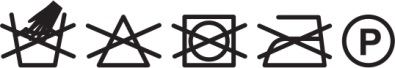 ES
APTA PARA EL USO POR NIÑOS CON PESO DE HASTA 15 KG (6 - 36 MESES). ESTA SILLA DE COMER CUMPLE CON EL ESTÁNDAR EUROPEO DE SEGURIDAD EN 14988:2017+A1:2020. La silla de comer "Scaut" está diseñada con cuidado con el fin de garantizar la seguridad del bebé y dispone de una grande bandeja de comer con un portavazos, un asiento que se puede limpiar con un paño y un cinturón de seguridad de 5 puntos. La silla de comer es muy compacta al plegar y su almacenamiento es muy fácil. Apta para niños que pueden sentarse y levantarse sin soporte (6 - 36 meses).
Para garantizar un uso seguro y sin problemas, por favor, preste atención y lea las advertencias importantes de seguridad dadas a continuación, así como las instrucciones como sigue:
RECOMENDACIONES Y ADVERTENCIAS DE USO SEGURO
26
13
28. Nikada ne sklapajte, ne premeštajte, ne podešavajte i ne popravljajte stolicu dok je dete u njoj! To može dovesti do ozledu deteta!
29. Ne podižite stolicu držeći je za poslužavnik ili za oslonac za noge!
30. Stolica nije igračka i ne dozvoljavajte detetu da se na njoj veša ili igra!
31. Dok je dete na stolici, ne dozvoljavajte drugoj deci ili životinjama da se kreću i trče ispod ili blizu stolice.
32. Kada ne koristite stolicu skladištite je dalje od vručih površina i tekučina, šnurova za zavese i električnih kablova.
21. Η καρέκλα προορίζεται για χρήση μόνο από ένα παιδί! Μην αφήνετε και μην επιτρέπετε μερικά παιδιά ταυτόχρονα να χρησιμοποιούν το προϊόν!
22. Πριν βάλετε το παιδί στην καρέκλα βεβαιωθείτε, ότι είναι πλήρως ανοιχτή και σταθεροποιημένη σε ανοιχτή θέση και ότι όλοι οι μηχανισμοί ασφαλείας ασφαλίστηκαν καλά! Μ’ αυτόν τον τρόπο θα αποφύγετε τραυματισμό του παιδιού σε περίπτωση που η καρέκλα κλείσει απότομα.  
23. Μην αφήνετε το παιδί να κάθεται όρθιο στην καρέκλα! 
24. Ο δίσκος φαγητού δεν προορίζεται για να κρατήσει το παιδί σας στην καρέκλα! 
25. Μη χρησιμοποιείτε την καρέκλα φαγητού χωρίς τον δίσκο φαγητού, όπως πάντα πρέπει να βεβαιώνεστε, ότι συναρμολογήθηκε σταθερά. 
 26. Πάντα πρέπει να αφήνετε αρκετή, όμως ασφαλή απόσταση μεταξύ του παιδιού και του δίσκου φαγητού. 
27. Πρέπει να είστε προσεκτικοί, όταν ρυθμίζετε την θέση του δίσκου, την βάση για τα πόδια όσο ανοίγετε και κλείνετε την καρέκλα, επειδή υπάρχει κίνδυνος τα δάκτυλα να πιαστούν. 
28. Ποτέ μη σηκώνετε, μη μετακινείτε, μη κλείνετε και μην ρυθμίζετε ή επισκευάζετε την καρέκλα όσο υπάρχει παιδί εντός αυτή. Αυτό μπορεί να οδηγήσει σε τραυματισμό του παιδιού!
29. Μην σηκώνετε την καρέκλα μέσω του δίσκου ή της βάσης για τα πόδια! 
30. Η καρέκλα δεν είναι παιχνίδι και μην αφήνετε το παιδί να κρέμεται στην καρέκλα ή να παίζει με την καρέκλα! 
31. Όσο το παιδί είναι στην καρέκλα, μην αφήνετε άλλα παιδιά ή ζώα να κινούνται και να τρέχουν κάτω ή κοντά στην καρέκλα. 
32. Αποθηκεύστε την καρέκλα φαγητού, όταν δεν χρησιμοποιείται, μακριά από ζεστές επιφάνειες, υγρά, λουριά κουρτινών παραθύρων και μακριά από ηλεκτρικά καλώδια.
DELOVI
1. Poslužavnik za hranjenje; 2. Pettačkasti pojas; 3. Oslonac za noge; 4. Taster za zaključavanje; 5. Prednje noge (šire u gornjrm delu); 6. Korpa za igračke; 7. Zadnje noge (uže u gornjem delu)
Uputstva za zglabanje
Rasklopite okvir sedišta kako je prikazano na slici 1.
Pritisnite taster za zaključavanje  kako biste osigurali stabilnost okvira. 
Otvorite gornji deo nogu. Postavite prednje i zadnje noge u odgovarajuće cevi sedišta. Pritisnite dok ne čujete klik i dok se opružni tasteri ne zategnu i ne izađu iz predviđenih rupa. (slike 3-4) 
Postavite poslužavnik za hranjenje u rupe koje se nalaze u gornjem delu naslona. Pritisnite dok čujete klik i dok se opružni tasteri ne zategnu i ne izađu kroz predviđenih rupa (slika 5). 
Rasklopite stolicu za hranjenje i okrenite poslužavnik tako što ćete ga postaviti na podržavajuću polugu. Zatim pritisnite dok ne čujete klik i pričvrstite stalak pomoću kaiša prikazanog na slici (slika 6)
Εξαρτήματα
1.Δίσκος φαγητού; 2. Ζώνη 5 σημείων; 3. Βάση για τα πόδια; 4. Κουμπί ασφαλείας 5.Πρόσθια πόδια (πιο πλατιά στην πάνω πλευρά); 6. Καλάθι παιχνιδιών; 7. Πίσω πόδια (πιο στενά στην πάνω πλευρά)
Οδηγίες συναρμολόγησης
6.UPOTREBA 5-TAČKASTOG SIGURNOSNOG POJASA – Pogledajte sliku 5: Pettačkasti sigurnosni pojas je namenjen da osigura bezbednost Vašeg deteta i treba uvek da bude postavljan. 
       - Da biste otkopčali pojas pritisnite taster na šnali (а) i povucite kopče. 
       - Da biste otkopčali pojas umetnite kopče okostručnih remena (b) u rupe na šnali i pritisnite dok se ne zaključaju. 
Na naramenicama i na okostručnom remenu (c) montirani su klizni regulatori. Remene treba pažljivo podesiti prilagođavajući ih udobnosti deteta.
ΠΡΟΣΟΧΗ! ΚΡΑΤΗΣΤΕ ΓΙΑ ΜΕΛΛΟΝΤΙΚΟ ΕΛΕΓΧΟ – ΔΙΑΒΑΣΤΕ ΠΡΟΣΕΚΤΙΚΑ ΚΑΙ ΑΚΟΛΟΥΘΗΣΤΕ ΑΥΣΤΗΡΑ ΤΙΣ ΟΔΗΓΙΕΣ ΣΥΝΑΡΜΟΛΟΓΗΣΗΣ ΚΑΙ ΣΥΝΤΗΡΗΣΗΣ ΠΟΥ ΠΑΡΑΧΩΡΗΘΗΚΑΝ ΑΠΟ ΤΟΝ ΚΑΤΑΣΚΕΥΑΣΤΗ.
Ανοίξτε το πλαίσιο του καθίσματος, όπως απεικονίζεται στην εικόνα 1. 
Πατήστε το κουμπί ασφαλείας, για να εγγυηθείτε την σταθερότητα του πλαισίου. 
Ανοίξτε το πάνω μέρος των ποδιών. Τοποθετήστε τα πρόσθια και τα πίσω πόδια στους
4. Τοποθετήστε το πλαίσιο του δίσκου φαγητού στις οπές, οι οποίες βρίσκονται στο πάνω μέρος της πλάτης. Πατήστε μέχρι να ακούσετε ήχο κλικ και τα κουμπιά με σούστες τεντωθούν και βγουν από τις οπές που προορίζονται προς τον σκοπό αυτό. (Εικόνα 5)
5. Ανοίξτε την καρέκλα φαγητού και γυρίστε τον δίσκο φαγητού, τοποθετώντας τον στην μπάρα κατακράτησης. Στην συνέχεια πατήστε, μέχρι να ακούσετε τον ήχο κλικ και σταθεροποιήστε (Εικόνα 6).
6. Σταθεροποιήστε τον δίσκο φαγητού με την βοήθεια της ζώνης, όπως απεικονίζεται στην εικόνα (Εικόνα 6)
Otpustite kopču remena na donjoj strani poslužavnika za hranjenje (slika 12)
Oslobodite kopču remena na donjoj strani podloge (slika 13)
 Okrenite poslužavnik za hranjenje dok ne legne na zadnjoj strani stolice. (slika 12)
Pritisnite istovremeno oba tastera koji se nalaze na obe strane donjeg dela okvira i povucite prema sebi. (slika14)
ΠΡΟΣΟΧΗ!
25
14
7. ΧΡΗΣΗ ΤΗΣ ΖΩΝΗΣ ΑΣΦΑΛΕΙΑΣ 5 ΣΗΜΕΙΩΝ – Βλέπετε την Εικόνα 5: Η ζώνη ασφαλείας 5 σημείων προβλέπεται για να εξασφαλίσει ασφάλεια του παιδιού σας και πρέπει να τοποθετείται πάντα. 
- Για να ξεκουμπωθεί η ζώνη, πατήστε το κουμπί της πόρπης (a) και τραβήξτε τα κουμπώματα. 
-Για να κουμπώσετε την ζώνη, τοποθετήστε τα κουμπώματα των λωρίδων (b) για τη μέση στις οπές της πόρπης και πατήστε μέχρι να κουμπωθούν. 
Ρυθμιζόμενοι ρυθμιστές είναι συναρμολογημένοι πάνω στις τιράντες και την ζώνη για τη μέση (c). Οι λωρίδες πρέπει να ρυθμιστούν προσεκτικά, όπως πρέπει να λάβετε υπόψη με την άνεση του παιδιού.
PAŽNJA! Molimo Vas, poštujte i pratite sledeća upozorenja o radu proizvoda! U suprotnom može doći do ozbiljnih ozleda ili oštećenja Vašeg deteta!
1. PAŽNJA! NIKADA NE OSTAVLJAJTE DETE BEZ NADZORA! 
2. Uvek koristite sistem zatvaranja. 
3. Opasnost  od pada: Ne dozvolite detetu da se penje na proizvod.
4. Ne koristite proizvod ako bilo koji deo nije pravilno i stabilno montiran.
5. Imajte u vidu da je opasno postavljati proizvod u blizinu otvorenog plamena i drugih izvora jake toplote.
6. Rizik od naginjanja ako dete može nogom da dođe do stola ili druge konstrukcije.
7. PAŽNJA! Ne koristite proizvod, ako dete ne može da stoji samostalno, bez tuđe pomoći.  
8.  Ne koristite proizvod, ako neki deo je oštećen, slomljen ili nedostaje.
9. Držite decu dalje kada sklapate ili rasklapate proizvod kako biste izbegli povrede.
10. Proizvod je namenjen za decu koja mogu da sede uspravno bez tuđe pomoći uzrasta do 3 godine ili sa maksimalnom težinom do 15 kg.  
11. Težina deteta ne sme da bude veća od maksimalno dopuštene za ovog proizvoda – 15 kg.
12. Uvek koristite stolicu na ravnim površinama. 
13. PAŽNJA!  Ovaj proizvod nije igračka. Koristite stolicu samo za predviđenu namenu!
14. Pre upotrebe proverite stanje stolice i ako uočite labave spojeve, istrošene, nedostajuće ili polomljene delove, prekinite upotrebu. Kontaktirajte trgovca od kog ste kupili proizvod da biste uklonili kvar. Ne pokušavajte da to uradite sami. 
15. Uvek postavljajte sigurnosne pojaseve dok je dete u stolici da biste osigurali njegovu bezbednost i da biste izbegli rizik od ozbiljnih ozleda, ako dete slučajno ustane, sklizne i padne sa stolice.  
16. Pre upotrebe proizvoda morate se uveriti da su sigurnosni pojasevi pravilno postavljeni.
17. Proveravajte svaki put da li su pojsevi uvijeni, da li menjaju dužinu u zakopćanom stanju, da li su pokidani, pohabani, da li imaju nedostajućih delova. Pre upotrebe proveravajte da li su stabilno pričvršćeni na konstrukciji stolice, da li su šnale ispravne i podesite dužinu pojaseva! Plastične šnale i kopče treba da budu čvrste  i da osiguravaju sigurnu vezu!
18. PA|NJA! UVEK PRE UPOTREBU PROVERAVAJTE ISPRAVNOST MEHANIZAMA ZA ZAKLJUČAVANJE!
19. PAŽNJA! ČUVAJTE OD VATRE I DRUGIH IZVORA TOPLOTE! POSTOJI RIZIK OD OZLEDE DETETA ILI POVREDE PROIZVODA. NE SKLADIŠTITE I NE KORISTITE U BLIZINI  OTVORENIH OGNJIŠTA ILI DRUGIH IZVORA TOPLOTE – ELEKTRIČNIH GREJALICA, PLINSKIH PEĆI ITD.  
20. Zglabanje proizvoda move obaviti jedino odrasla osoba. Deca ne smeju biti prisutna tokom zglabanja.
 21. Stolica je pogodna za upotrebu samo od jednog deteta! Ne postavlajjte i ne dozvolite da nekoliko dece istovremeno koriste proizvod!
22. Uvek pre nego što stavite dete u stolicu proverite i uverite se da je stolica potpuno rasklopljena,  da je fiksirana u tom položaju i da su svi eanizmi za zaključavanje dobro zatvoreni! Tako ćete izbeći povredu deteta od naglog sklapanja stolice. 
23. Ne dozvolite detetu da stoji uspravno na stolici!
24. Poslužavnik za hranjenje nije namenjen za zadržavanje Vašeg deteta na stolici!
25. Ne koristite stolicu za hranjenje bez poslužavnika i uvek proveravajte da li je stabilno montiran. 
 26. Uvek ostavljajte dovoljno, ali sigurno, rastojanje između deteta i poslužavnika za hranjenje.
27. Budite pažljivi dok podešavate poslužavnika ili oslonca za nogu i dok slapate ili rasklapate stolicu zbog opasnosti od štipanja prstiju.
Κλείσιμο
Απελευθερώστε το κλιπς της λωρίδας από την κάτω πλευρά του δίσκου φαγητού (Εικόνα 12) 
Απελευθερώστε το κλιπς από την κάτω πλευρά του υποστρώματος (Εικόνα 13)
Απελευθερώστε το κλιπς της λωρίδας από την κάτω πλευρά του υποστρώματος που προορίζεται για κάθισμα. (Εικόνα 13)
Γυρίστε τον δίσκο φαγητού μέχρι την πλήρη τοποθέτηση πάνω στην πίσω πλευρά της καρέκλας. (Εικόνα 12)
Πατήστε τα δύο κουμπιά ταυτόχρονα, τα οποία βρίσκονται στην κάτω πλευρά, από τις δύο πλευρές του πλαισίου και τραβήξτε προς εσάς. (Εικόνα 14)
ΟΔΗΓΙΕΣ ΚΑΘΑΡΙΣΜΟΥ ΚΑΙ ΣΥΝΤΗΡΗΣΗΣ
Καθαρισμός και διατήρηση: 
Σκουπίζετε τα πλαστικά και τα μεταλλικά μέρη του προϊόντος μόνο με υγρή πετσέτα. 
Για να καθαρίσετε την ταπετσαρία, χρησιμοποιήστε μαλακή πετσέτα ή σφουγγάρι, ελαφρώς βρεγμένα με ζεστό νερό και απαλό καθαριστικό. 
Μην καθαρίζετε με έντονα καθαριστικά, τα οποία περιέχουν σωματίδια απόξεσης, καθαριστική με βάση την αμμωνία, με χλωρίνη ή με οινόπνευμα. 
Αφήστε το προϊόν να στεγνώσει εντελώς μετά τον καθαρισμό και στην συνέχεια μαζέψτε προς αποθήκευση. 
Μην αφήνετε οποιαδήποτε προϊόντα πάνω ή στην καρέκλα φαγητού, για να αποφύγετε βλάβη της κατασκευής. 
Αποθηκεύετε το προϊόν σε ξηρό και καθαρό μέρος. ΜΗΝ εκθέτετε το προϊόν στην άμεση επίδραση άμεσης ηλιακής ακτινοβολίας, βροχής, υγρασίας ή απότομων διακυμάνσεων της θερμοκρασίας. 
Για να εξασφαλίσετε την ασφάλεια του παιδιού σας και μακρύτερη χρήση αυτής της
καρέκλας φαγητού, σας συστήνουμε τακτικά να ελέγχετε τους μηχανισμούς ασφαλείας, τις ζώνες ασφαλείας και τα κουμπώματα, τις συνδέσεις και τους μηχανισμούς ρύθμισης του καθίσματος, καθώς επίσης τους μηχανισμούς σταθεροποίησης, για φθορές, βλάβες ή κοπή. 
9. Σε περίπτωση που διαπιστώσετε χαλαρές συνδέσεις, κομμένα, ραγισμένα εξαρτήματα ή εξαρτήματα με βλάβες, τα ίδια πρέπει να επισκευάζονται ή να αντικαθίστανται με γνήσια εξαρτήματα από εξουσιοδοτημένο σέρβις. Προς τον σκοπό αυτό επικοινωνήστε με το εμπορικό κατάστημα, από το οποίο αγοράσατε το προϊόν. 
10. Για να εξασφαλίσετε την ασφάλεια του παιδιού σας και μακρύτερη χρήση αυτής της καρέκλας φαγητού, σας συστήνουμε τακτικά να ελέγχετε τους μηχανισμούς ασφαλείας, τις ζώνες ασφαλείας και τα κουμπώματα, τις συνδέσεις και τους μηχανισμούς ρύθμισης του καθίσματος, καθώς επίσης τους μηχανισμούς σταθεροποίησης, για φθορές, βλάβες ή κοπή.
15
24
11. Σε περίπτωση που διαπιστώσετε χαλαρές συνδέσεις, κομμένα, ραγισμένα εξαρτήματα ή εξαρτήματα με βλάβες, τα ίδια πρέπει να επισκευάζονται ή να αντικαθίστανται με γνήσια εξαρτήματα από εξουσιοδοτημένο σέρβις. Προς τον σκοπό αυτό επικοινωνήστε με το εμπορικό κατάστημα, από το οποίο αγοράσατε το προϊόν. 
12. Σε περίπτωση που διαπιστώσετε βλάβη ή ότι κάποια λειτουργία της καρέκλας δεν λειτουργεί, πρέπει να διακόψετε την χρήση της μέχρι την διαπίστωση της βλάβης. Προς τον σκοπό αυτό επικοινωνήστε με το εμπορικό κατάστημα, από το οποίο αγοράσατε το προϊόν. 
5. Σύνθεση της ταπετσαρίας:
Εξωτερικό μέρος: 100% PVC
Γέμισμα: 100% Πολυεστέρας
2. Для обеспечения безопасности вашего ребёнка и дальнейшего использования этого стульчика для кормления, мы рекомендуем вам регулярно проверять механизмы блокировки, ремни безопасности и застёжки, соединения и механизмы для регулировки сидения и крепления механизмов для износа, повреждения или поломки.
3. Если вы обнаружите ослабленные соединения, порванные, треснувшие или повреждённые детали, они должны быть отремонтированы или заменены оригинальными частями в авторизованном сервисном центре. Чтобы сделать это, обратитесь к продавцу, у которого вы приобрели изделие.
4. Если вы обнаружите повреждения или что какая-либо функция стульчика не работает, вы должны прекратить использование до тех пор, пока повреждение не будет отремонтировано. Чтобы сделать это, обратитесь к продавцу, у которого вы приобрели изделие.
5. Состав обивки:
Внешняя часть: 100% ПВХ
Наполнение: 100% полиэстер
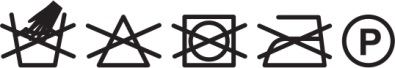 MADE FOR MONI
Importer: Moni Trade Ltd. 
Address: Bulgaria, city of Sofia, 
Trebich quarter – Stopanski dvor
Tel: 02/ 936 07 90
Web: www.moni.bg
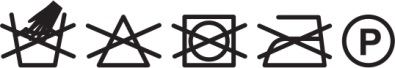 MADE FOR MONI
Importer: Moni Trade Ltd. 
Address: Bulgaria, city of Sofia, 
Trebich quarter – Stopanski dvor
Tel: 02/ 936 07 90
Web: www.moni.bg
RO
POTRIVIT PENTRU COPII CU greutate DE sub 15 kg (6-36 LUNI), ACEST SCAUN DE MASA CORESPUNDE STANDARDELE EUROPENE PENTRU SIGURANTA EN 14988:2017+A1:2020. Scaunul de masa “Scaut” este proiectat cu atentie cu grija pentru siguranta bebelusului si are o tavita mare cu suport pentru pahar, sezut care poate fi curatat cu un prosop si o centura cu prindere in cinci puncte. Scaunul de masa se pliaza, de asemenea, in mod compact pentru depozitare. Potrivit pentru copiii care sunt in stare sa se ridice in mod independent (6-36 luni). Pentru a asigura o utilizare sigura, fara probleme, va rugam sa dedicati putin timp pentru a citi avertismentele importante de siguranta de mai jos si urmatoarele instructiuni.
SR
POGODNA ZA DECU SA TEŽINOM ISPOD 15 KG (6-36 MESECI). OVA STOLICA ZA HRANJENJE ODGOVARA EVROPSKIM STANDARDIMA ZA BEZBEDNOST EN 14988:2017+A1:2020. Stolica za hranjenje “Scaut” je pažljivo projektirana s brigom za bezbednost bebe i poseduje veliki poslužavnik za hranjenje s držačem za čašu, sedište koje možete počistiti krpom i pettačkasti sigurnosni pojas. Stolica se takođe kompaktno sklapa za skladištenje. Pogodna za decu koja  mogu da se samostalno isprave (6-36 meseci).
Da biste oigurali bezbednu upotrebu bez problema, molimo Vas, odvojite vreme i pročitajte važana upozorenje o bezbednosti i sledeća uputstva.
RECOMANDARI SI AVERTISMENTE PENTRU UTILIZARE IN STARE DE SIGURANTA
CITITI CU ATENTIE ACESTE INSTRUCTIUNI INAINTE DE A UTILIZA PRODUSUL SI PASTRATI PENTRU REFERINTE VIITOARE. UTILIZAREA SI INTRETINEREA CORECTA A ACESTUI PRODUS ESTE EXTREM DE IMPORTANTA.
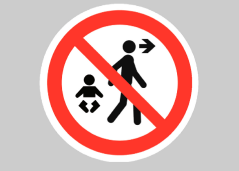 PREPORUKE I UPOZORENJA ZA BEZBEDNU UPOTREBU
PRE UPOTREBE PROIZVODA PROČITAJTE PAŽLJIVO OVA UPUTSTVA I SAČUVAJTE IH ZA BUDUĆE REFERENCE. PRAVILNA UPOTREBA I ODRŽAVANJE OVOG PROIZVODA SU IZUZETNO VAŽNI.
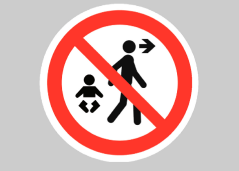 ATENTIE! NU lasati copilul FARA supravegheRE!
PAŽNJA! NE OSTAVLJAJTE DETE BEZ NADZORA!
16
23
ATENTIE! Va rugam sa respectati si urmati urmatoarele avertismente cu privire la exploatarea produsului! In caz contrar aceasta poate duce la vatamari grave sau la ranirea copilului dumneavoastra!
1. ATENTIE! NU lasati copilul FARA supravegheRE!
2. Utilizati intotdeauna sistemul de inchidere. 
3. Pericol de cadere: Nu permiteti copilului sa se urce pe produs.
4. Nu utilizati produsul daca o anumita componenta nu este pozitionata corect si ferm.
5. Aveti in vedere faptul ca este periculos sa amplasati produsul langa flacari deschise si alte surse puternice de caldura.
6. Pericol de inclinare daca copilul poate ajunge pana la o masa sau alta structura prin intermediul piciorului.
7. ATENTIE! Nu utilizati produsul daca copilul nu poate sta singur in scaun, fara asistenta de la o persoana adulta.
8. Nu utilizati produsul daca o anumita componenta este rupta, uzata sau lipseste.
9. Tineti copiii la distanta atunci cand pliati sau depliati produsul, pentru a preveni ranirea.
10. Produsul este destinat copiilor care pot sta in pozitie verticala fara asistenta si in varsta de pana la 3 ani sau cu greutate maxima de 15 kg.
11. Greutatea copilului nu trebuie sa depaseasca valoarea maxima admisa pentru produs - 15 kg.
12. Folositi intotdeauna scaunul pe suprafete plane.
13. ATENTIE! Acest produs nu este o jucarie. Folositi scaunul numai conform destinatiei!
14. Inainte de utilizare verificati daca scaunul este in stare buna si daca constatati articulatii slabite, piese uzate, lipsa sau rupte, incetati utilizarea. Contactati distribuitorul de la care ati achizitionat produsul pentru a remedia problemele. Nu incercati sa le remediati singur. 
15. Folositi intotdeauna centurile de siguranta atunci cand copilul este pe scaun, pentru a asigura siguranta acestuia si pentru a preveni riscul de raniri grave in cazul ridicarii accidentale a copilului, alunecarea acestuia de pe scaun si caderea. 
16. Inainte de a utiliza produsul, trebuie sa va asigurati ca centurile de siguranta sunt montate corect.
17. Verificati de fiecare data daca centurile nu sunt rasucite, daca nu isi schimba lungimea atunci cand sunt in pozitie fixata, daca nu sunt rupte, uzate sau lipsesc piese. Inainte de utilizare, verificati daca acestea sunt fixate ferm de constructia scaunului, starea cataramelor de fixare si reglati lungimea centurilor! Cataramele din plastic si elementele de fixare trebuie sa fie in stare buna si sa asigure o conexiune sigura!
18. ATENTIE! VERIFICATI INTOTDEAUNA INAINTE DE UTILIZARE STAREA DE FUNCTIONARE A MECANISMELOR DE BLOCARE!
19. ATENTIE! A SE FERI DE FOC SI ALTE SURSE DE CALDURA! EXISTA RISC DE RANIRE A COPILULUI SAU DE DETERIORARE A PRODUSULUI. NU DEPOZITATI SI NU UTILIZATI IN APROPIERE DE FLACARI DESCHISE SAU ALTE SURSE DE CALDURA – APARATE ELECTRICE DE INCALZIT, ARAGAZE SAU ALTELE. 
20. Asamblarea produsului trebuie efectuata numai de catre o persoana adulta. Copiii nu trebuie sa fie prezenti in timpul asamblarii.	
21. Scaunul este prevazut pentru a fi utilizat de catre un singur copil! Nu asezati si nu permiteti mai multor copii sa foloseasca produsul in acelasi timp!
22. Inainte de a aseza copilul pe scaun, asigurati-va ca este complet depliat si fixat in pozitie deschisa si ca toate mecanismele de blocare sunt bine inchise! Astfel veti preveni ranirea copilului in urma plierii bruste a scaunului.
23. Nu lasati copilul sa stea in picioare pe scaun!
24. Tavita nu este destinata pentru a mentine copilul pe scaun!
25. Nu utilizati scaunul de masa fara tavita si asigurati-va intotdeauna ca este montata ferm.
Инструкции по сборке
Развернуть раму сиденья, как показано на рис. 1
Нажмите кнопку блокировки, чтобы обеспечить стабильность рамы 
Открыть верхнюю часть ножек. Поместите передние и задние ножки в соответствующие трубки сиденья. Нажмите, пока вы услышите звук щелчка и пружинные кнопки затянутся и выдут из отверстия, предназначенные для них. (рис. 3-4) 
Поместите раму столешницы в отверстия, расположенные в верхней части спинки. Нажмите, пока вы услышите звук щелчка и пружинные кнопки затянутся и выдут из отверстия, предназначенные для них. (рис. 5) 
Развернуть стульчик для кормления и повернуть столешницу, размещая ее на опорный рычаг. Затем нажмите, пока не услышите звук щелчка и заблокируйте (рис. 6) 
Зафиксируйте столешницу при помощи ремня, показанного на рисунке (рис. 6)
ВНИМАНИЕ!
7.ИСПОЛЬЗОВАНИЕ ПЯТИТОЧЕЧНОГО РЕМНЯ - Смотрите рисунок 5: пятиточечный ремень безопасности предназначен для обеспечения безопасности вашего
должен быть всегда пристегнут. 
- Чтобы отстегнуть ремень, нажмите кнопку на пряжке (а) и потяните застёжки. 
- Чтобы прикрепить ремень, поместите застёжки лямок (b) на поясе в отверстия пряжки, и нажмите, пока они не заблокируются. 
Раздвижные регуляторы установлены на ремнях и поясном ремне (c). Лямки должны быть тщательно отрегулированы, учитывая комфорт ребёнка
Складывание
Отпустить зажим ремня на нижней стороне столешницы для кормления (рис. 12)
Отпустить зажим ремня на нижней стороне сиденья (рис. 13)
Повернуть столешницу для кормления на спинку стула до упора. (рис. 12)
Нажать обе кнопки в нижней части обеих сторон рамы, и потянуть на себя в то же время. (рис. 14)
ИНСТРУКЦИИ ПО ОЧИСТКЕ И ОБСЛУЖИВАНИЮ
Очистка и хранение: 
•Протирать пластиковые и металлические части изделия только влажной тканью.
• Для очистки обивки использовать мягкую ткань или губку, слегка увлажненную тёплой водой и мягким моющим средством
• Не чистить моющими средствами, содержащими абразивные частицы, на основе аммиака, отбеливателя или алкоголя.
• Дать изделию высохнуть полностью после чистки, а затем хранить его.
• Не размещать никаких-либо предметов на или в стульчике для кормления, чтобы избежать повреждения структуры.
• Хранить изделие в сухом и чистом месте. НЕ подвергать изделие воздействию прямых солнечных лучей, дождя, влажности или резких изменений температуры.
17
22
26. Lasati intotdeauna suficienta distanta, dar in conditii de siguranta, intre copil si tavita.
27. Fiti atenti atunci cand reglati pozitia tavitei, suportul pentru picioare si timp in care depliati sau pliati scaunului, deoarece exista risc de a va prinde degetele.
28. Nu ridicati, nu mutati, nu pliati niciodata, nu efectuati ajustari sau reparatii ale scaunului, atunci cand exista un copil inauntru. Acest lucru poate duce la ranirea copilului!
29. Nu ridicati scaunul prin intermediul tavitei sau a suportului pentru picioare!
30. Scaunul nu este o jucarie si nu permiteti copilului sa atarne de acesta sau sa se joace cu el!
31. Timp in care copilul este pe scaun, nu permiteti altor copii sau animalelor sa se deplaseze si sa alerge sub sau in apropierea scaunului.
32. Depozitati scaunul de masa, atunci cand nu se utilizeaza, departe de suprafete fierbinti si lichide, panglici ale perdelelor pentru ferestre si cabluri electrice.
15. Всегда размещайте ремни безопасности, когда ребёнок находится на стульчике, чтобы обеспечить его безопасность и предотвратить риск серьёзных травм в случае случайного выпрямленя ребёнка, скользновения и падения со стульчика. 
16. Перед использованием продукта необходимо убедиться, что ремни безопасности должным образом размещены.
17. Проверяйте каждый раз, перекручены ли ремни, меняют ли они длину в застегнутом положении, порваны ли они, изношены ли и есть ли отсутствующие части. Перед употреблением, убедитесь, что они прочно прикреплены к конструкции стульчика, что пряжки для застёгивания исправны, и что длина ремня отрегулирована! Пластиковые пряжки и застежки должны быть прочными и надежными!
18. ВНИМАНИЕ! ПЕРЕД ИСПОЛЬЗОВАНИЕМ ВСЕГДА ПРОВЕРЯТЬ РАБОТУ БЛОКИРОВОК!
19. ВНИМАНИЕ! БЕРЕЧЬ ОТ ОГНЯ И ДРУГИХ ИСТОЧНИКОВ ТЕПЛА! СУЩЕСТВУЕТ РИСК ТРАВМЫ ДЛЯ РЕБЕНКА ИЛИ ПОВРЕЖДЕНИЯ ИЗДЕЛИЯ. НЕ ХРАНИТЬ И НЕ ИСПОЛЬЗОВАТЬ ВБЛИЗИ ОТКРЫТЫХ ОЧАГОВ ИЛИ ДРУГИХ ИСТОЧНИКОВ ТЕПЛА - ЭЛЕКТРИЧЕСКИХ ОБОГРЕВАТЕЛЕЙ, ГАЗОВЫХ ПЛИТ И Т.Д. 
20. Сборка изделия должна проводиться взрослым. Дети не должны присутствовать во время сборки.	
21. Стульчик подходит для использования только одним ребёнком! Не размещать и не позволять нескольким детям использовать изделие одновременно!
22. Перед тем, как поместить ребёнка на стульчик, убедиться, что он полностью развернут и закреплён в открытом положении, и все механизмы блокировки хорошо закрыты! Это предотвратит травму ребёнка от внезапного складывания стульчика.
23. Не позволять ребёнку стоять в вертикальном положении на стульчике!
24. Столешница не предназначен для того, чтобы держать ребёнка на стульчике!
25. Не используйте стульчик для кормления без столешницы, и всегда убедитесь, что он установлен надёжно.
 26. Всегда оставлять достаточное, но безопасное расстояние между ребёнком и столешницы.
27. Будьте осторожны при регулировке положения столешницы, подножки и при складывании или раскладывании стульчика из-за риска защемления пальцев.
28. Никогда не поднимайте, не двигайте, не складывайте, не делайте настройки или ремонтируйте стульчик, когда в нем есть ребенок. Это может привести к травме ребенка!
29. Не поднимайте стульчик за столешницу или подножку!
30. Стульчик не игрушка, не позволяйте ребёнку висеть на нем или играть с ним!
31. Ходунки не игрушка, и не позволяйте другим детям толкать их и играть с ними, когда ваш ребенок находится в них!
32. Хранить стульчик для кормления, пока не используется, подальше от горячих поверхностей и жидкостей, шнуров для занавесей и электрических кабелей.
Componente
Va rugam sa pastrati toate ambalajele produsului pana cand va veti asigura ca nu lipsesc piese. Dupa asamblare, va rugam sa eliminati cu atentie toate ambalajele, in conformitate cu reglementarile nationale si locale.
1. Tavita pentru alimente; 2. Centura cu prindere in 5 puncta; 3. Suport pentru picioare; 4. Buton de blocare; 5. Picioarele anterioare (mai largi in partea de sus)
6.Cos pentru jucarie; 7. Picioarele posterioare (mai inguste in partea de sus)
Instructiuni de asamblare
IMPORTANT! PASTRATI PENTRU REFERINTE VIITOARE – CITITI CU ATENTIE SI RESPECTATI CU STRICTETE INSTRUCTIUNILE DE ASAMBLARE SI INTRETINERE FURNIZATE DE PRODUCATOR.
Depliati cadrul scaunului asa cum este aratat in fig. 1
Apasati butonul de blocare pentru a asigura stabilitatea cadrului
Deschideti partea superioara a picioarelor. Introduceti picioarele din fata si din spate in tuburile respective ale scaunului. Apasati pana cand veti auzi un sunet clic si butoanele cu arc se vor tensiona si vor iesi din orificiile prevazute pentru acestea. (fig. 3-4)
Montati cadrul tavitei pentru alimente in orificiile situate in partea superioara a spatarului. Apasati pana cand veti auzi un sunet clic si butoanele cu arc se vor tensiona si vor iesi din orificiile prevazute pentru acestea. (fig. 5)
Depliati scaunul de masa si rotiti tavita pentru alimеnte, aplasand-o peste parghia de suport. Apoi apasati pana veti auzi un sunet clic si blocati (fig. 6)
Fixati tablita pentru alimente prin intermediul centurii, asa cum este prezentat in figura (fig. 6).
IMPORTANT!
7. UTILIZAREA CENTURII DE SIGURANTA CU PRINDERE IN 5 PUNCTE – Vezi Figura 5: Centura de siguranta cu prindere in cinci puncte este prevazuta pentru a asigura o siguranta copilului dumneavoastra si trebuie folosita intotdeauna.
- Pentru a debloca centura, apasati butonul cataramei (a) si scoateti cataramele.
- Pentru a fixa centura, introduceti cataramele centurii (b) aflate in spatele scaunului in orificiile cataramei si apasati pana cand acestea se vor bloca/fixa.
Pe curele si centura pentru talie sunt montate dispozitive de reglare glisante (c). Curelele trebuie sa fie ajustate cu atentie pentru a asigura un confort copilului.
ЧАСТИ
1. Столешница; 2. 5-точечный ремень; 3. Подножка; 4. Кнопка блокировки; 5. Передние ножки (кверху шире); 6. Корзина для игрушек; 7. Задние ножки (кверху уже)
18
21
ПОДХОДИТ ДЛЯ ДЕТЕЙ ВЕСОМ ДО 15 КГ (6-36 МЕСЯЦЕВ). ЭТОТ СТУЛЬЧИК ДЛЯ КОРМЛЕНИЯ СООТВЕТСТВУЕТ ЕВРОПЕЙСКИМ СТАНДАРТАМ БЕЗОПАСНОСТИ EN 14988:2017+A1:2020 Стульчик для кормления «Scaut» тщательно разработан с заботой о безопасности ребенка и имеет большую столешницу для кормления с подстаканником, сиденье, которое очищается полотенцем, и пятиточечный ремень. Стульчик для кормления также складывается компактно для хранения. Подходит для детей, способных подниматься самостоятельно (6-36 месяцев).
Для обеспечения безопасного, беспроблемного использования, пожалуйста, прочитайте важные предупреждения по безопасности ниже и следующие инструкции.
Pliere
Eliberati clema curelei aflata in partea inferioara a tavitei pentru alimente (fig. 12)
Eliberati clema curelei aflata in partea inferioara a sezutului (fig. 13)
Intoarceti tavita pentru alimente pana in pozitie complet pozitionata pe partea din spate a scaunului. (fig. 12)
Apasati simultan ambele butoane, aflate in partea de jos pe ambele parti ale cadrului si trageti spre dvs. (fig.14)
INSTRUCTIUNI DE CURATARE SI INTRETINERE
РЕКОМЕНДАЦИИ И ПРЕДУПРЕЖДЕНИЯ ПО БЕЗОПАСНОЙ ЭКСПЛУАТАЦИИ
Curatare si depozitare:
•Stergeti componentele din plastic si metal ale produsului numai cu o carpa umeda.
•Pentru a curata tapiteria, utilizati o carpa moale sau un burete, usor umezite cu apa calda si detergent de curatare.
•Nu curatati cu detergenti agresivi care contin particule abrazive, astfel pe baza de amoniac, inalbitor sau cu alcool.
•Lasati produsul sa se usuce complet dupa curatare si apoi depozitati.
•Nu asezati nici un fel de obiecte pe sau in scaunul de masa, pentru a evita deteriorarea structurii.
•Depozitati produsul intr-un loc uscat si curat. NU expuneti produsul la lumina directa a soarelui, ploaie, umezeala sau schimbari bruste de temperatura.
2. Pentru a asigura siguranta copilului dumneavoastra si utilizarea mult mai indelungata a acestui scaun de masa, va recomandam sa verificati in mod regulat mecanismele de blocare, centurile de siguranta si cataramele, conexiunile si mecanismele de reglare ale scaunului si mecanismele de fixare pentru uzura, deteriorare sau rupturi.
3. Daca constatati conexiuni slabite, piese rupte, fisurate sau deteriorate, acestea trebuie reparate sau inlocuite cu piese originale la un centru de service autorizat. Pentru acest scop, contactati obiectul comercial de la care ati achizitionat produsul.
4. Daca constatati o defectiune sau ca vreo functie a scaunului nu functioneaza, trebuie sa incetati utilizarea acestuia, pana la constatarea defectiunii. Pentru acest scop, contactati obiectul comercial de la care ati achizitionat produsul.
.Compozitia tapiteriei:
Partea exterioara: 100% PVC 
Umplutura: 100% Poliester
ВНИМАТЕЛЬНО ПРОЧИТАЙТЕ ЭТИ ИНСТРУКЦИИ ПЕРЕД ЭКСПЛУАТАЦИИ ИЗДЕЛИЯ И ХРАНИТЕ ИХ ДЛЯ ДАЛЬНЕЙШЕГО ИСПОЛЬЗОВАНИЯ. ПРАВИЛЬНАЯ ЭКСПЛУАТАЦИЯ И ОБСЛУЖИВАНИЕ ЭТОГО ИЗДЕЛИЯ ЧРЕЗВЫЧАЙНО ВАЖНЫ.
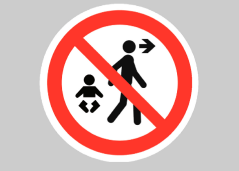 ВНИМАНИЕ! НЕ ОСТАВЛЯЙТЕ РЕБЕНКА БЕЗ ПРИСМОТРА!
ВНИМАНИЕ! Пожалуйста, следуйте следующим предупреждениям о работе изделия! В противном случае, это может привести к серьёзным травмам или повреждению вашего ребёнка!
1. ВНИМАНИЕ! НИКОГДА НЕ ОСТАВЛЯЙТЕ РЕБЁНКА БЕЗ ПРИСМОТРА. 
2. Всегда используйте замыкающую систему. 
3. Опасность падения: не позволяйте ребенку карабкаться на изделие.
4. Не используйте изделие, если какая-либо часть установлена неправильно и надежно.
5. Имейте в виду, что размещать изделие рядом с открытым огнем и другими источниками сильного тепла опасно.
6. Риск опрокидывания, если ребенок может добраться до стола или другой конструкции ножкой.
7. ВНИМАНИЕ! Не использовать изделие, пока ребенок не может стоять самостоятельно без посторонней помощи. 
8.  Не используйте изделие, если какая-либо часть сломана, со щербинами или отсутствует.
9. Держать детей подальше при складывании или раскладывании продукта, чтобы избежать травм.
10. Изделие предназначено для детей, которые могут сидеть в вертикальном положении без посторонней помощи, в возрасте до 3 лет или максимальным весом до 15 кг. 
11. Вес ребёнка не должен превышать максимально допустимого для изделия - 15 кг.
12. Всегда используйте стул на ровных поверхностях. 
13. ВНИМАНИЕ!  Это изделие не игрушка. Использовать стульчик только по назначению!
14. Проверьте состояние стульчика перед использованием, и если вы обнаружите ослабленные соединения, изношенные, отсутствующие или сломанные части, прекратите использование. Обратитесь к торговому лицу, у которого вы приобрели изделие для устранения повреждения. Не пытайтесь удалить его самостоятельно.
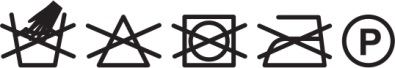 MADE FOR MONI
Importer: Moni Trade Ltd. 
Address: Bulgaria, city of Sofia, 
Trebich quarter – Stopanski dvor
Tel: 02/ 936 07 90
Web: www.moni.bg
RU
19
20